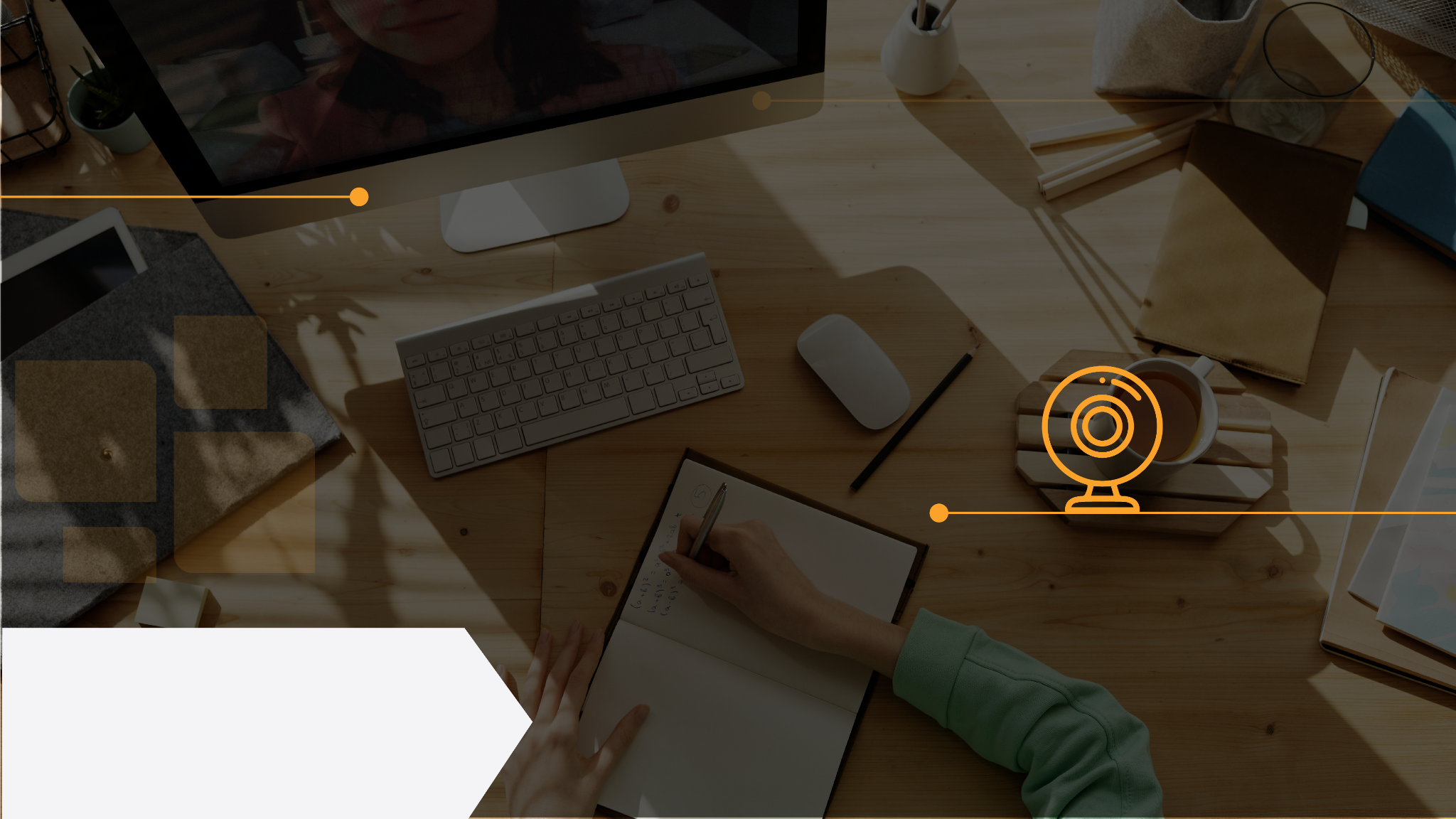 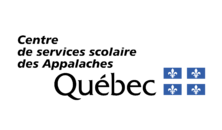 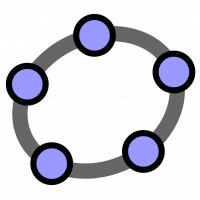 GeoGebra Classroom
14 mars 2022
 monurl.ca/mst14mars
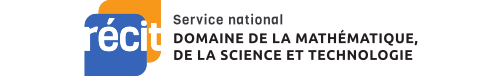 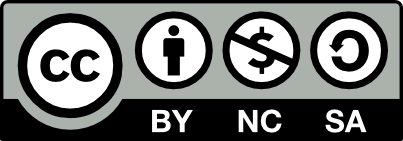 Cette présentation, monurl.ca/mst14mars, du RÉCITMST, est mise à disposition, sauf exception, selon les termes de la Licence Creative Common.
recitmst.qc.ca
[Speaker Notes: Lien de la présentation : https://docs.google.com/presentation/d/1vmBsIoh-0mb2DTnaSUOPFSwbmXJsJsC726kdSvUF3r4/edit?usp=sharing 

Lien de l’article : https://monurl.ca/mst14mars 

voir ancienne présentation 1 jour complet https://docs.google.com/presentation/d/1IW5V0EksOEzU29KMDNc9S56TAu_g70pe09nmAX9HB84/edit?usp=sharing
PDF à insérer]
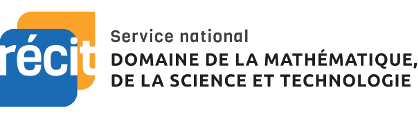 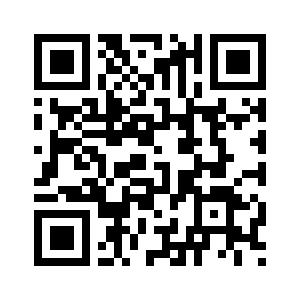 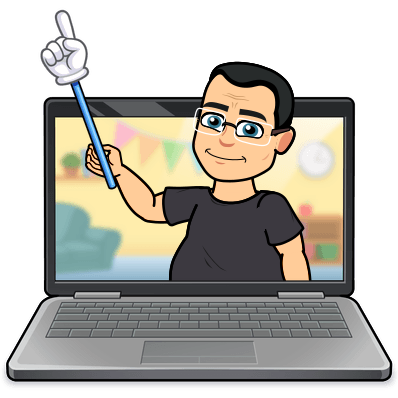 Luc Lagarde
luc.lagarde@recitmst.qc.ca
monurl.ca/mst14mars
‹#›
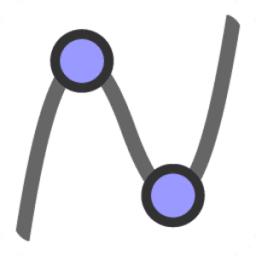 Déroulement de la formation
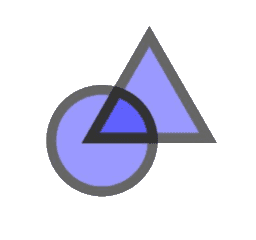 Présentation 
Liens avec la compétence numérique
Plateforme GeoGebra.org et création de compte
Survol des applications
Les ressources 
Activités et livrets

La classe virtuelle (Classroom)
Création d’une « Activité »
Création et animation d’une  « Classe »
Ressources
Badges
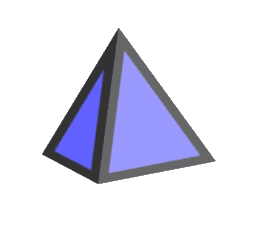 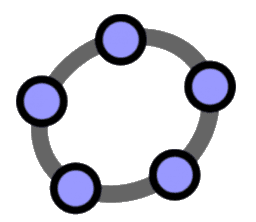 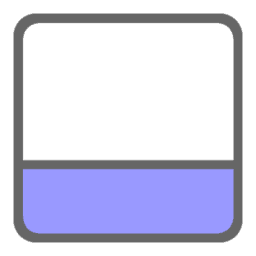 Les dimensions de la compétence numérique
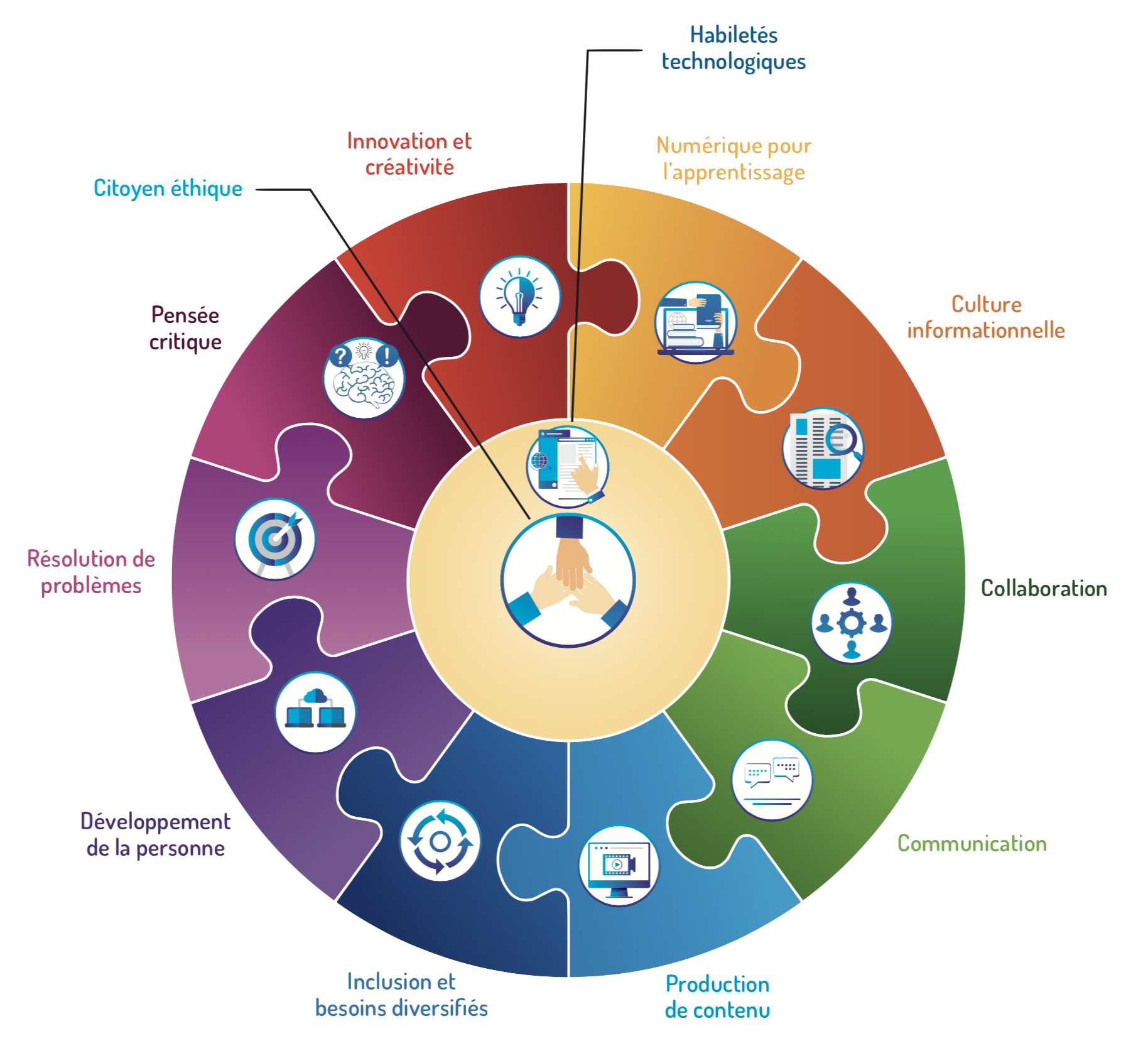 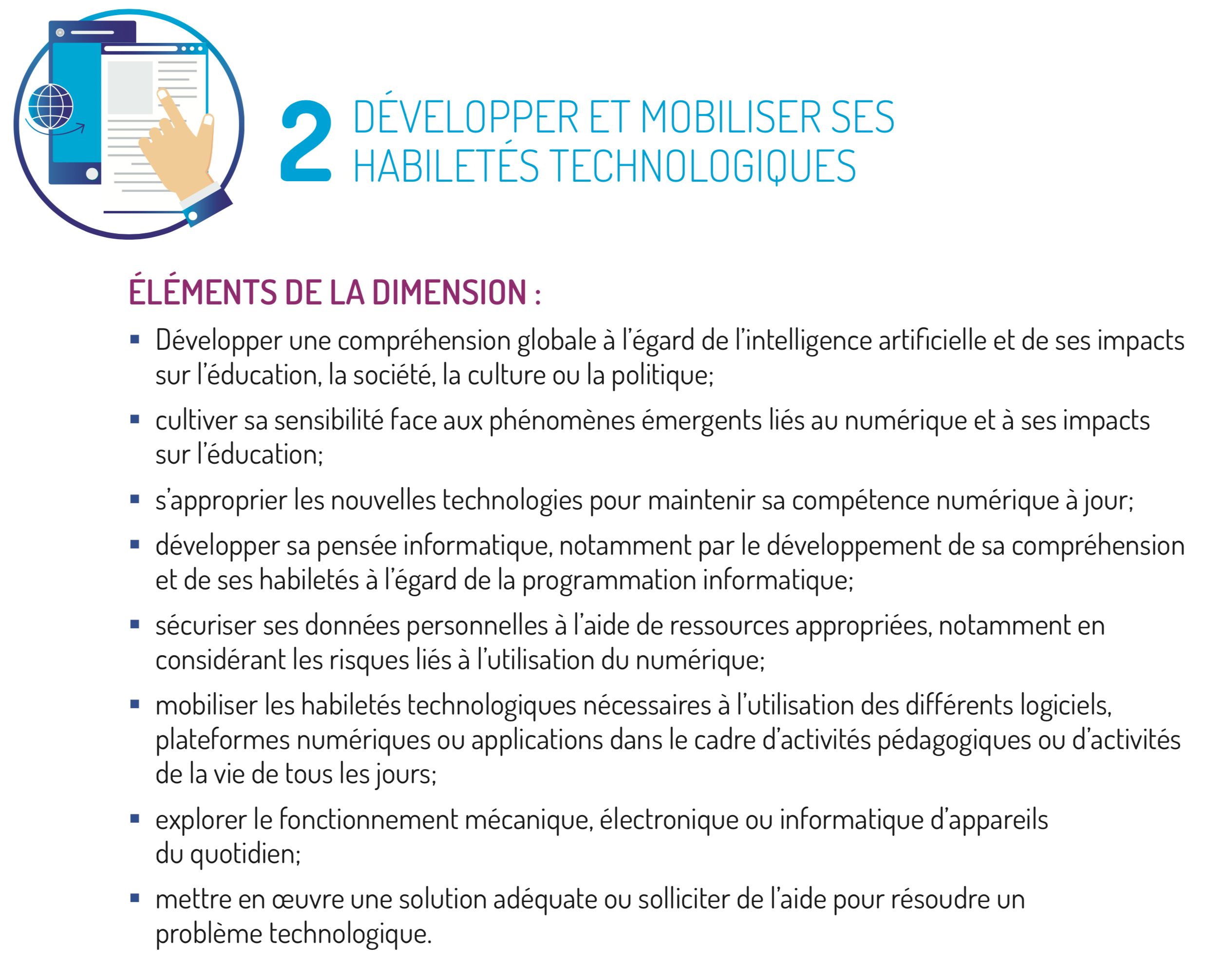 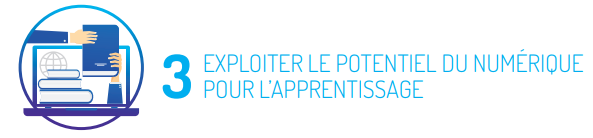 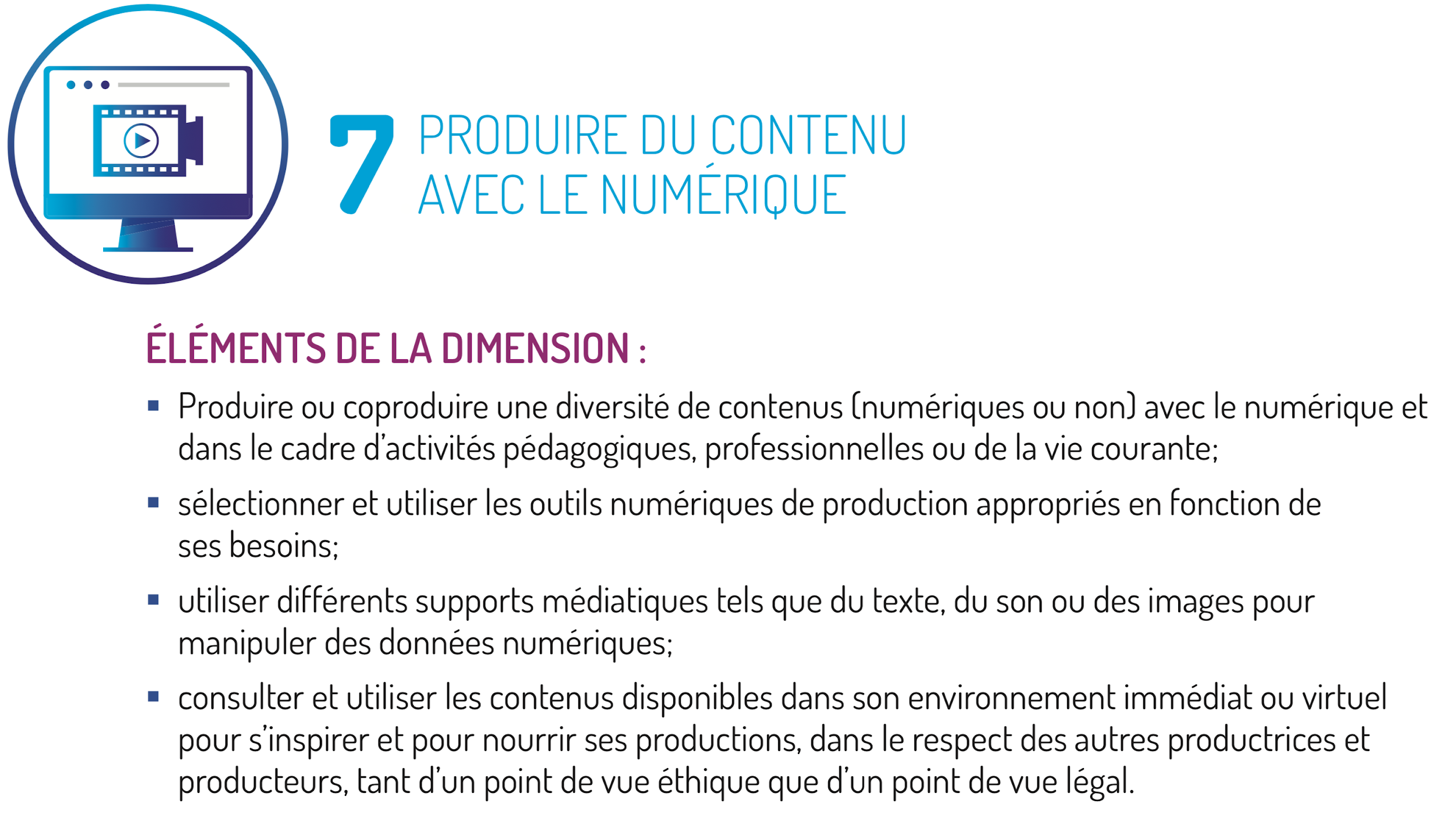 Cadre de référence de la compétence numérique
[Speaker Notes: http://www.education.gouv.qc.ca/dossiers-thematiques/plan-daction-numerique/cadre-de-reference-de-la-competence-numerique/]
La plateforme GeoGebra.org
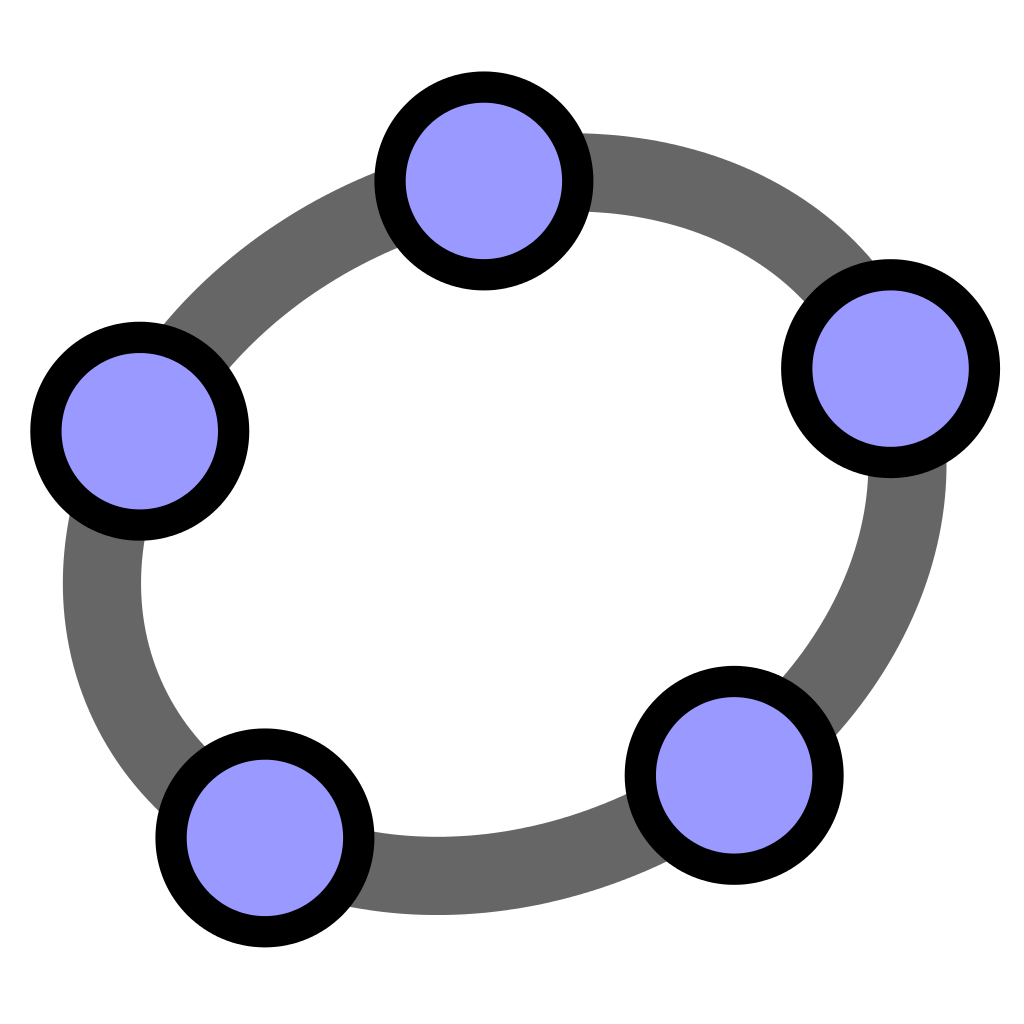 Suite GeoGebra & ressources
Classe virtuelle (Classroom)
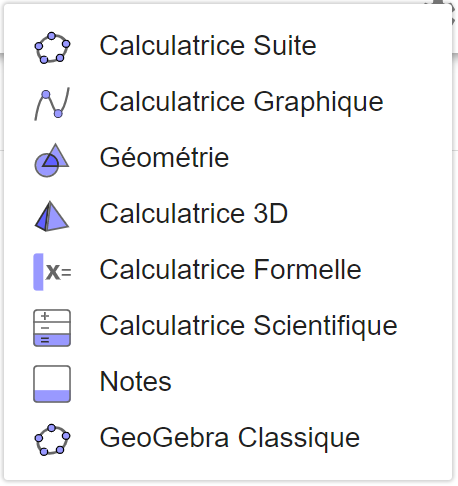 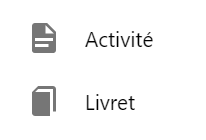 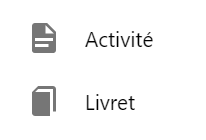 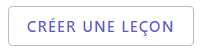 Tous les outils et les ressources sont accessibles gratuitement.
[Speaker Notes: Pourquoi GeoGebra: outil de réflexion et de résolution de problèmes, permet le développement de stratégies. Demander à tous de se créer un compte si ce n’est pas fait, sinon, d’ouvrir leur compte.]
Les applications
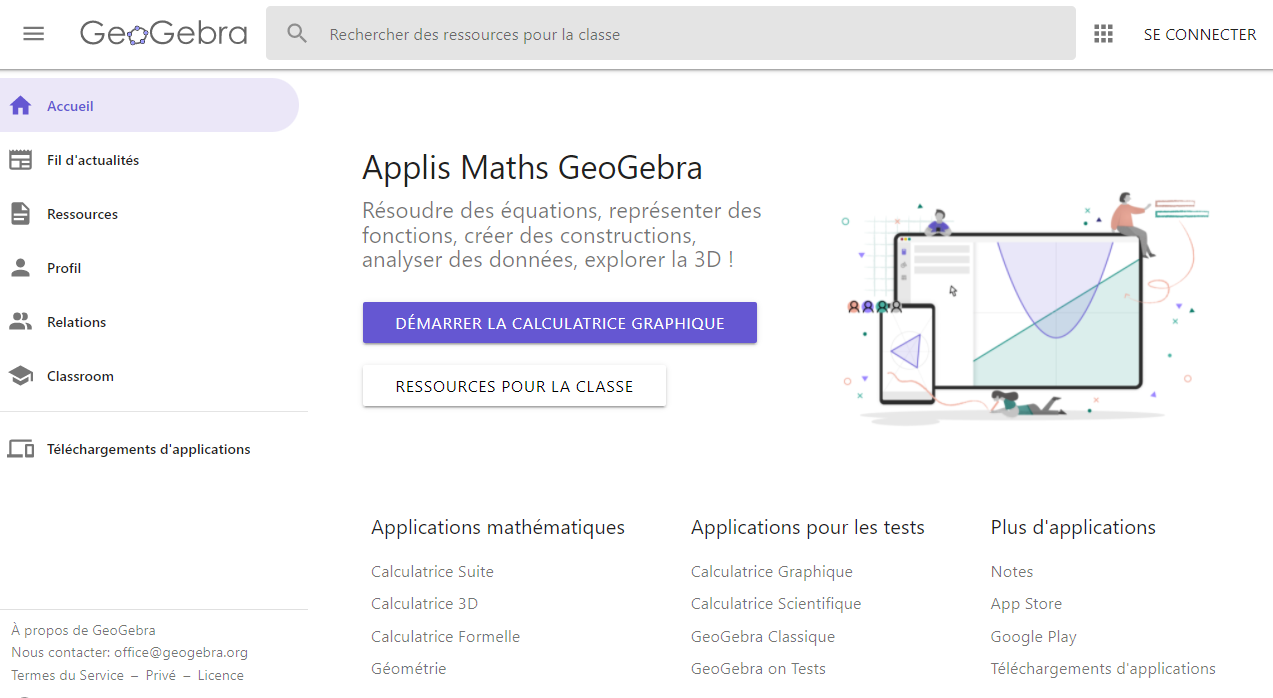 Gestion du compte
Le menu
Les applications
[Speaker Notes: Parler du compte et du réseau social]
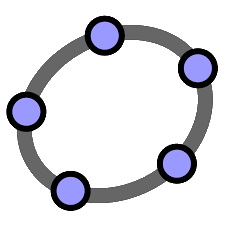 Création d’un compte
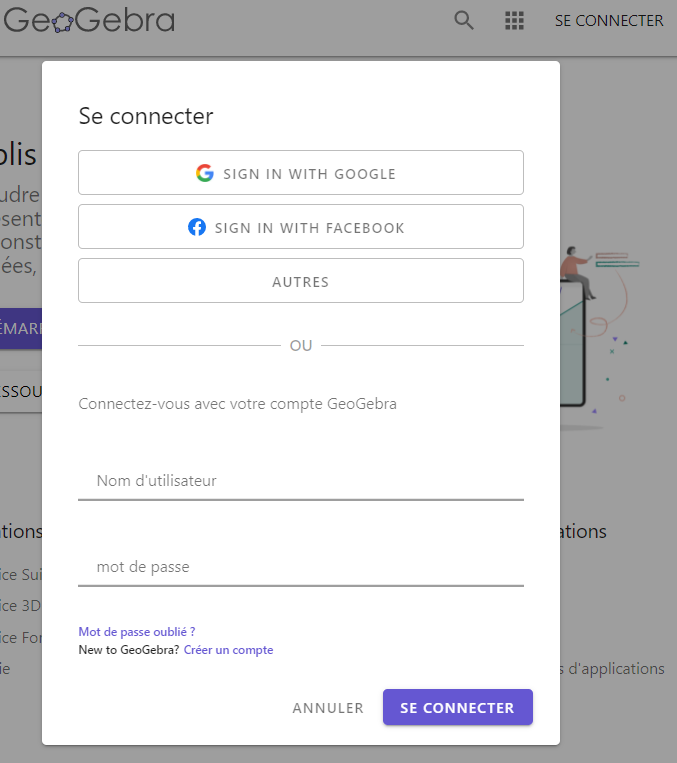 Création d’un compte avec votre adresse courriels ou
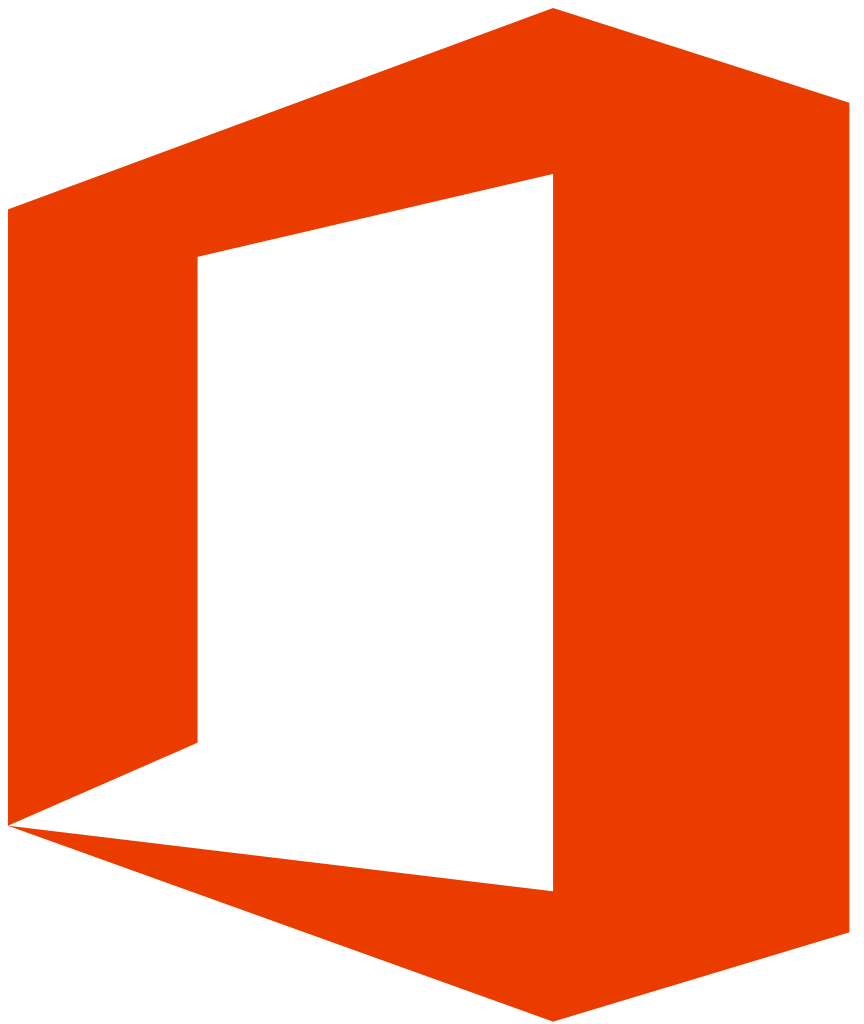 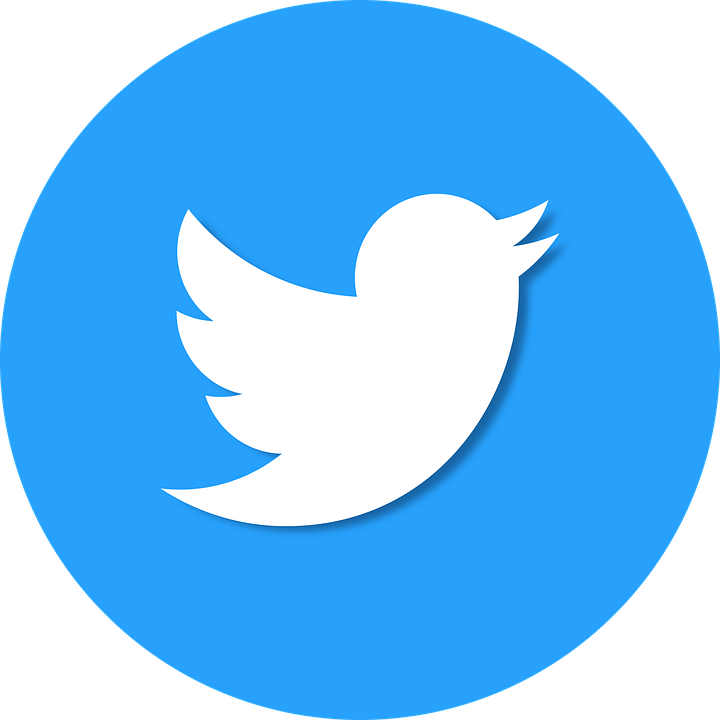 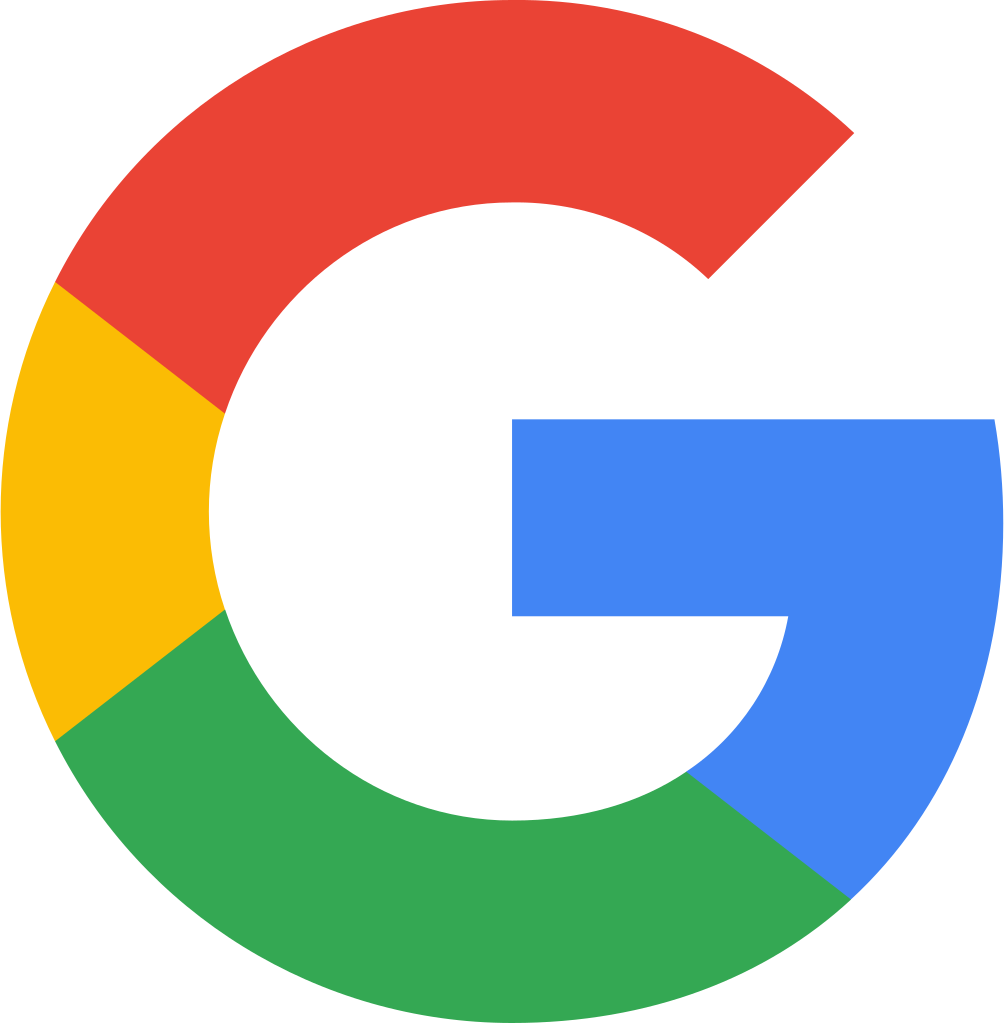 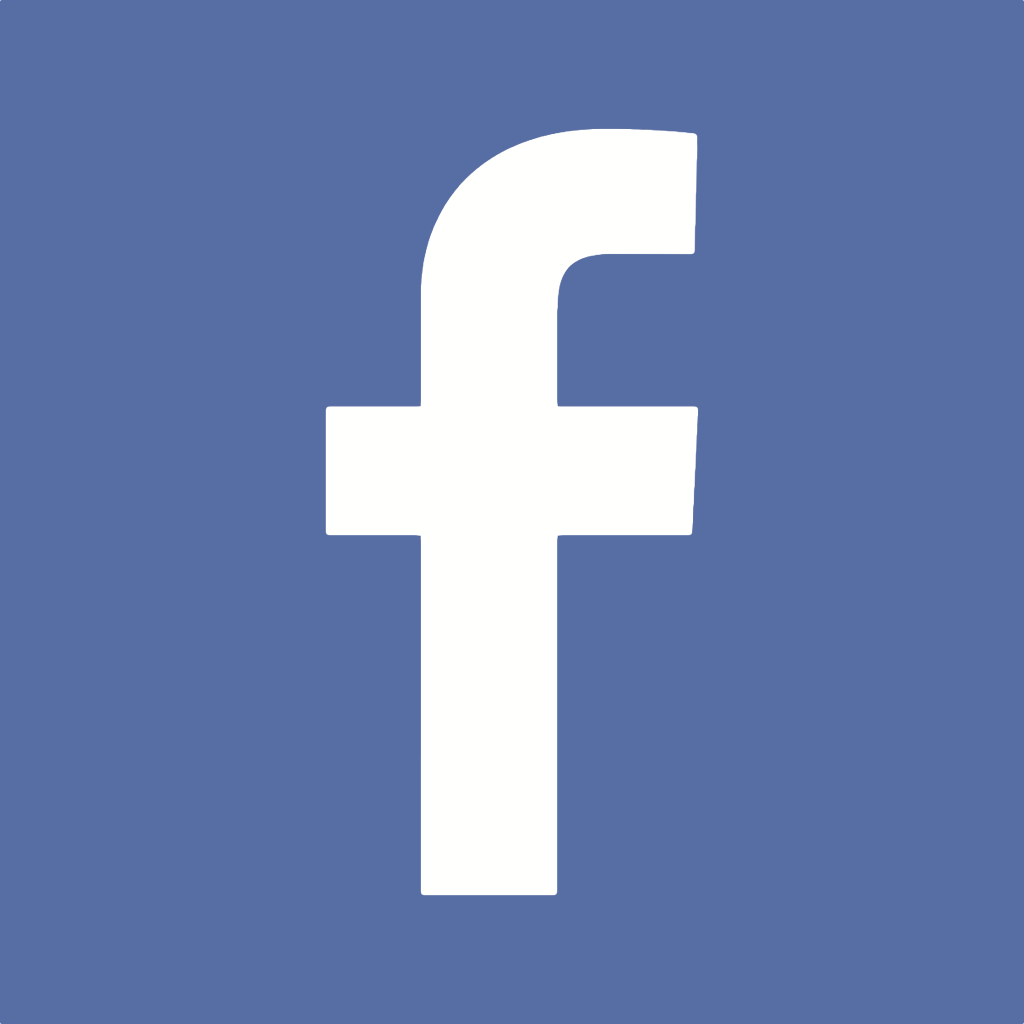 Avoir un compte permet de:
Sauvegarder ses réalisations en ligne
Conserver des favoris
Créer des activités, des livrets, des classes et les organiser
Diffuser, publier et partager
Collaborer
S’abonner à d’autres rédacteurs
Avoir des abonnés
Livret de formation: geogebra.org/m/n9afhngr
[Speaker Notes: Première activité: se créer un compte]
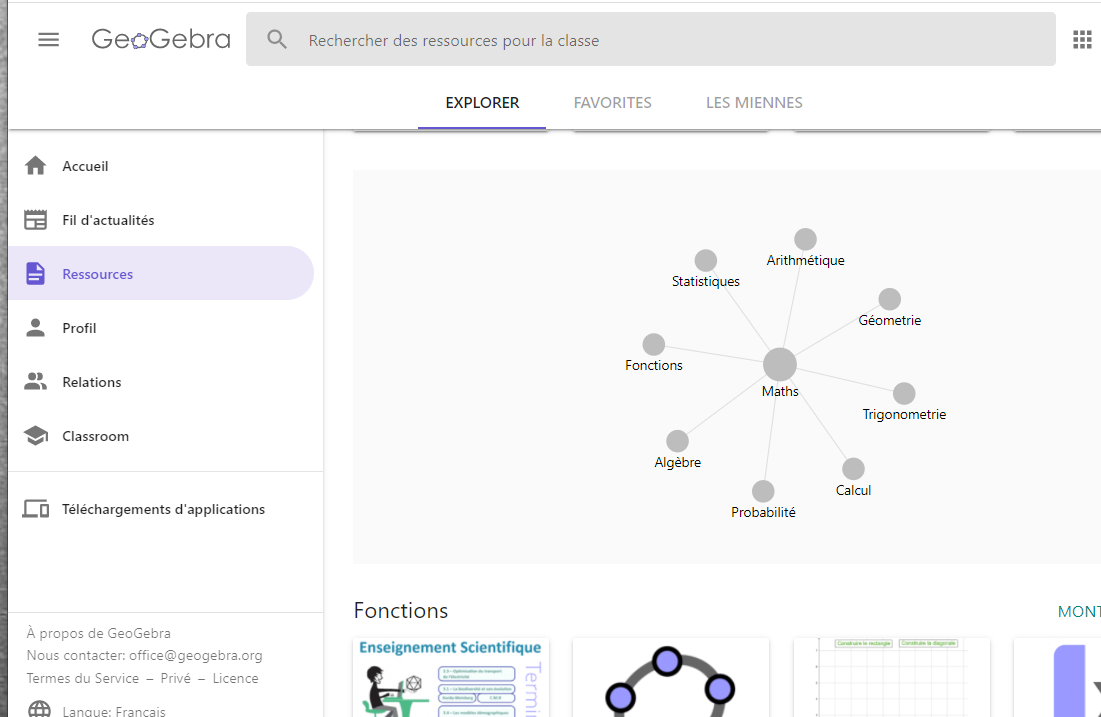 Recherche par mot-clé
Les ressources
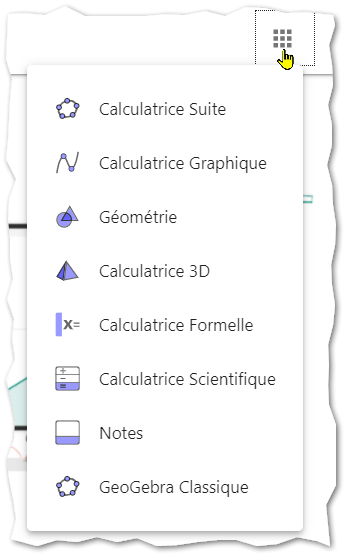 Les applications
Survol
[Speaker Notes: Mentionner que pratiquement toutes les applications sont également disponibles pour appareils mobiles et ordinateur]
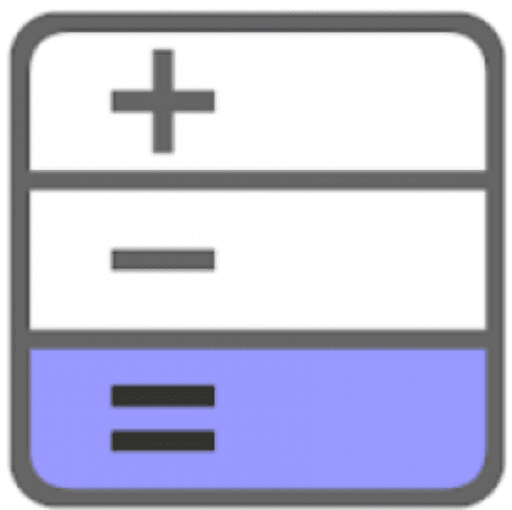 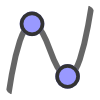 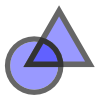 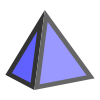 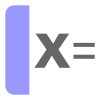 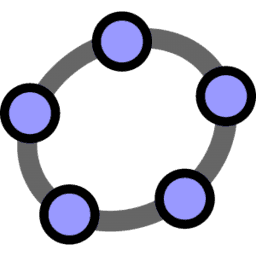 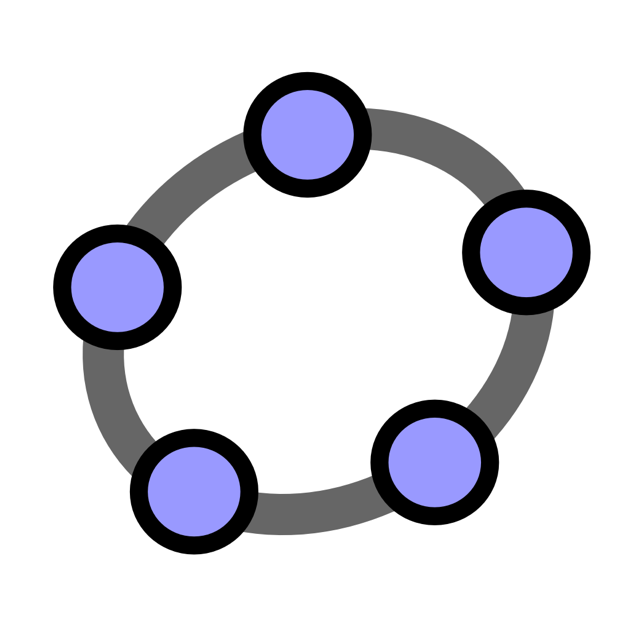 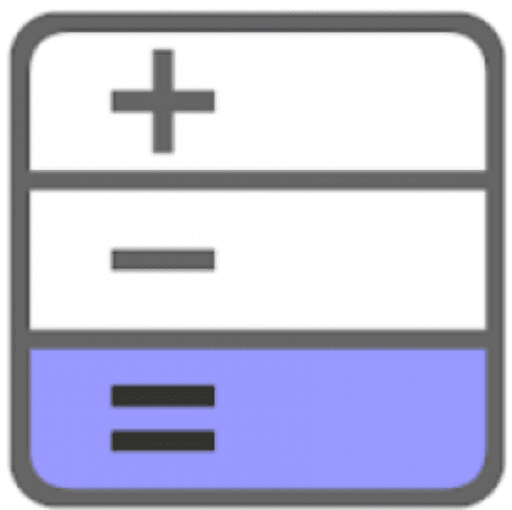 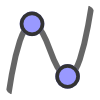 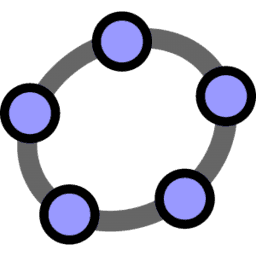 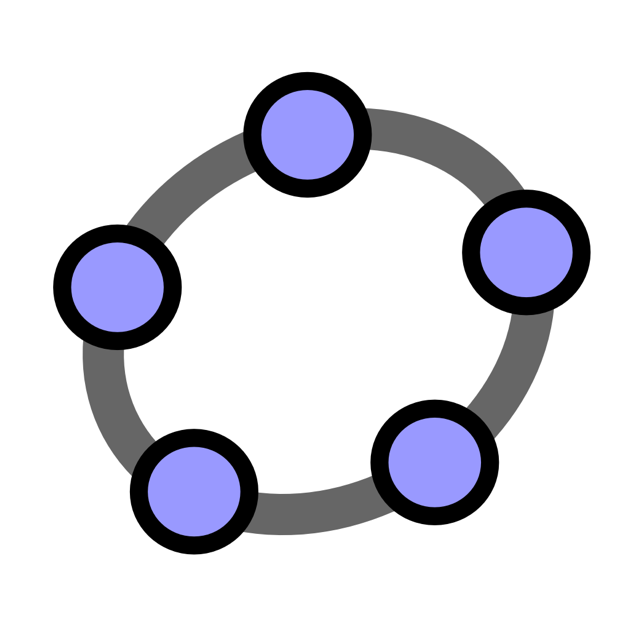 Suite
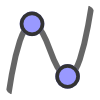 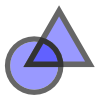 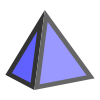 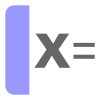 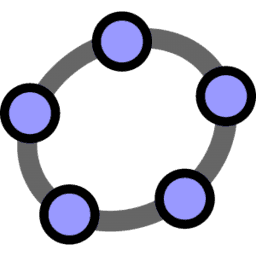 Affichage barre d’outils
Tableur
Classique
Menus personnalisés
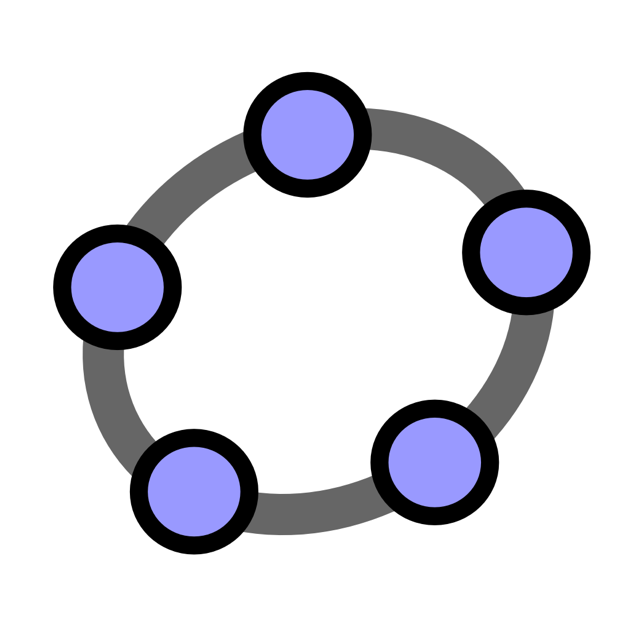 Affichage
plusieurs fenêtres
Protocole de construction
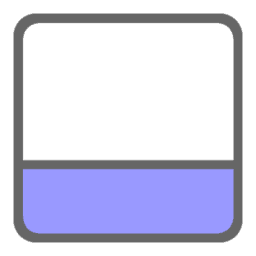 L’application Notes
Un tableau blanc interactif pour les démonstrations
[Speaker Notes: S’utilise un peu comme Smart Notebook]
Interface de l’application
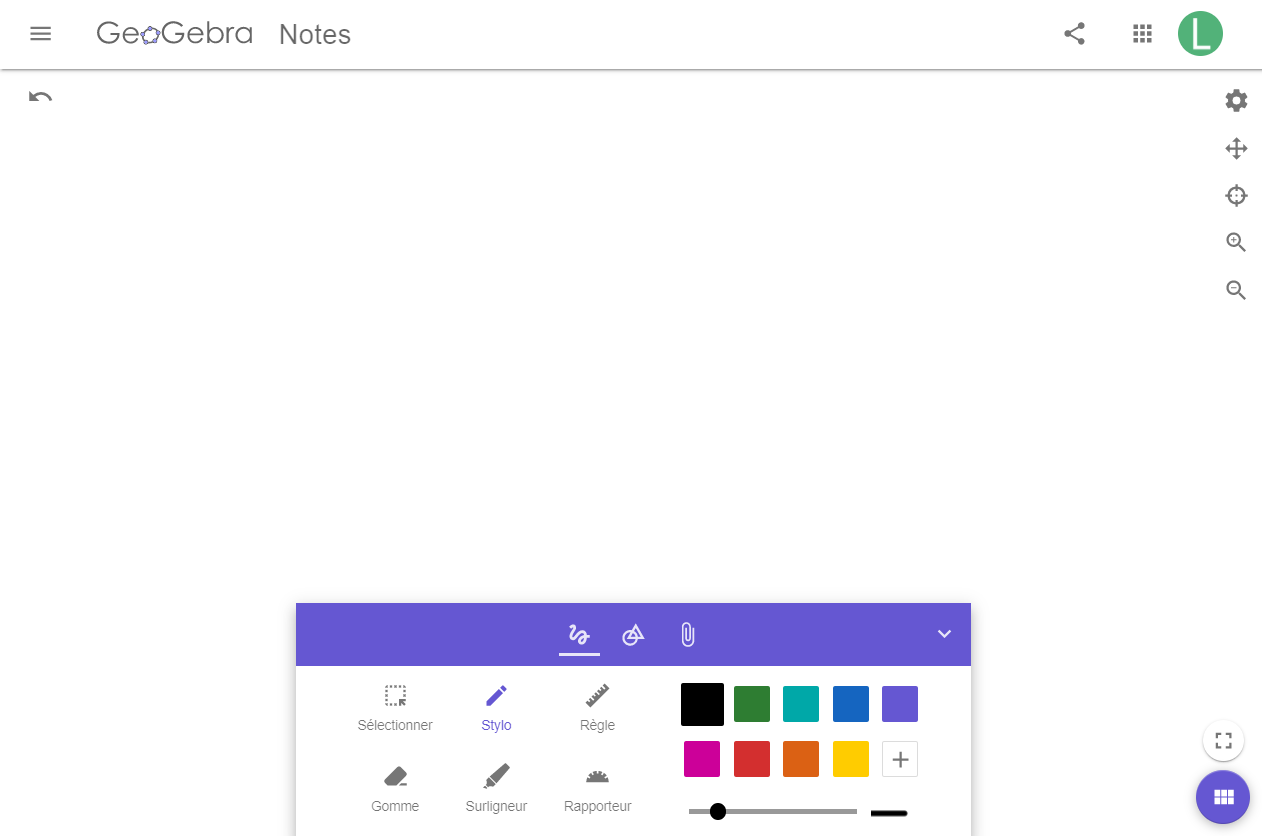 [Speaker Notes: Présentation de l’interface avec un exemple d’enseignement]
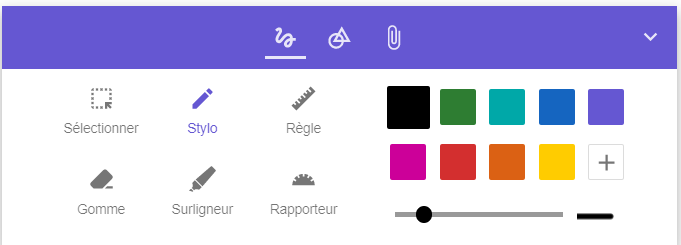 Fenêtre Stylo
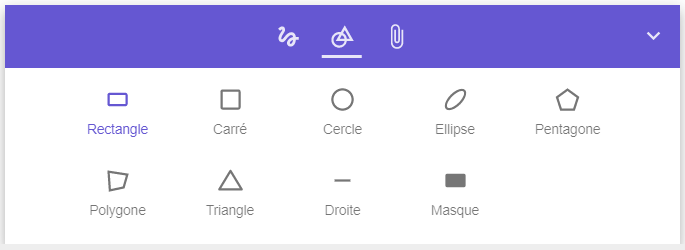 Fenêtre Outils
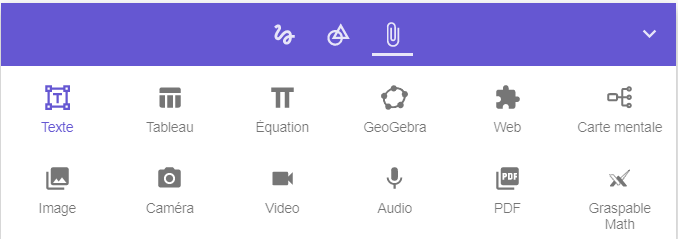 Fenêtre Média
[Speaker Notes: Attention partage vidéo et audio avec lien seulement.]
La classe, Classroom
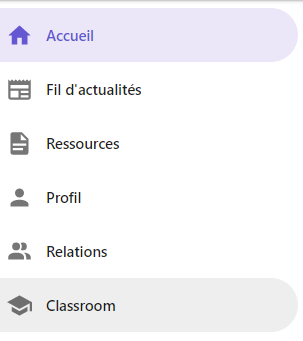 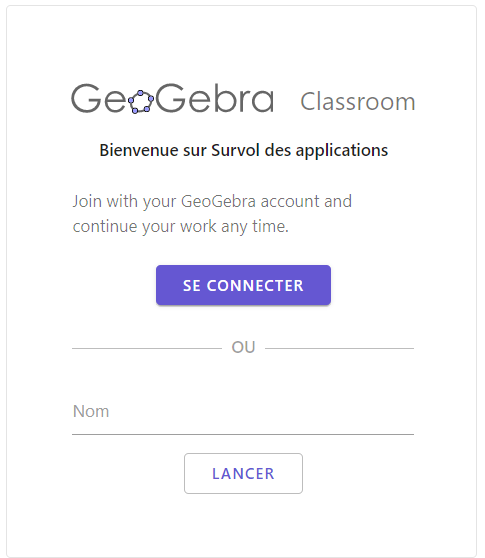 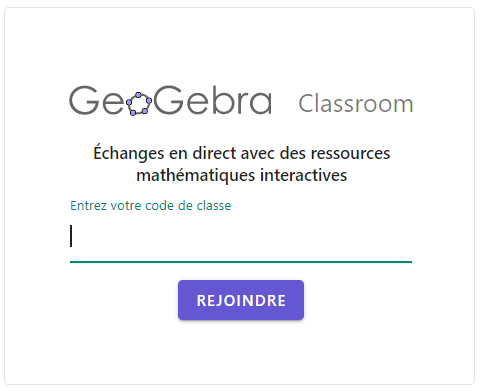 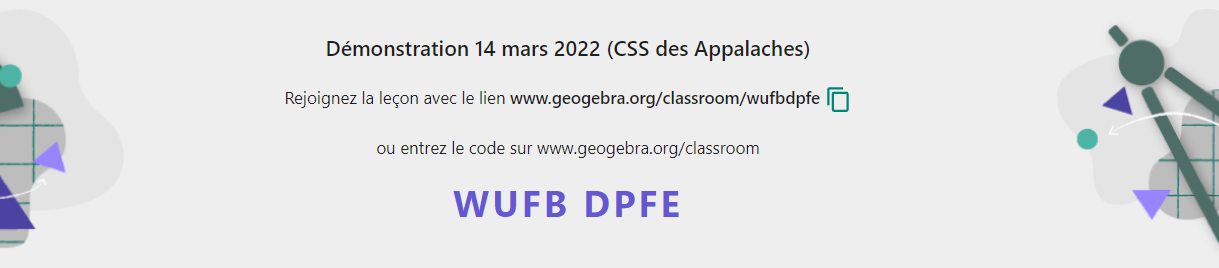 [Speaker Notes: Activités : https://www.geogebra.org/m/jbg4mjre 
Mains sur les touches (Classroom) : https://www.geogebra.org/classroom/wufbdpfe 
Propose de se connecter pour conserver le travail]
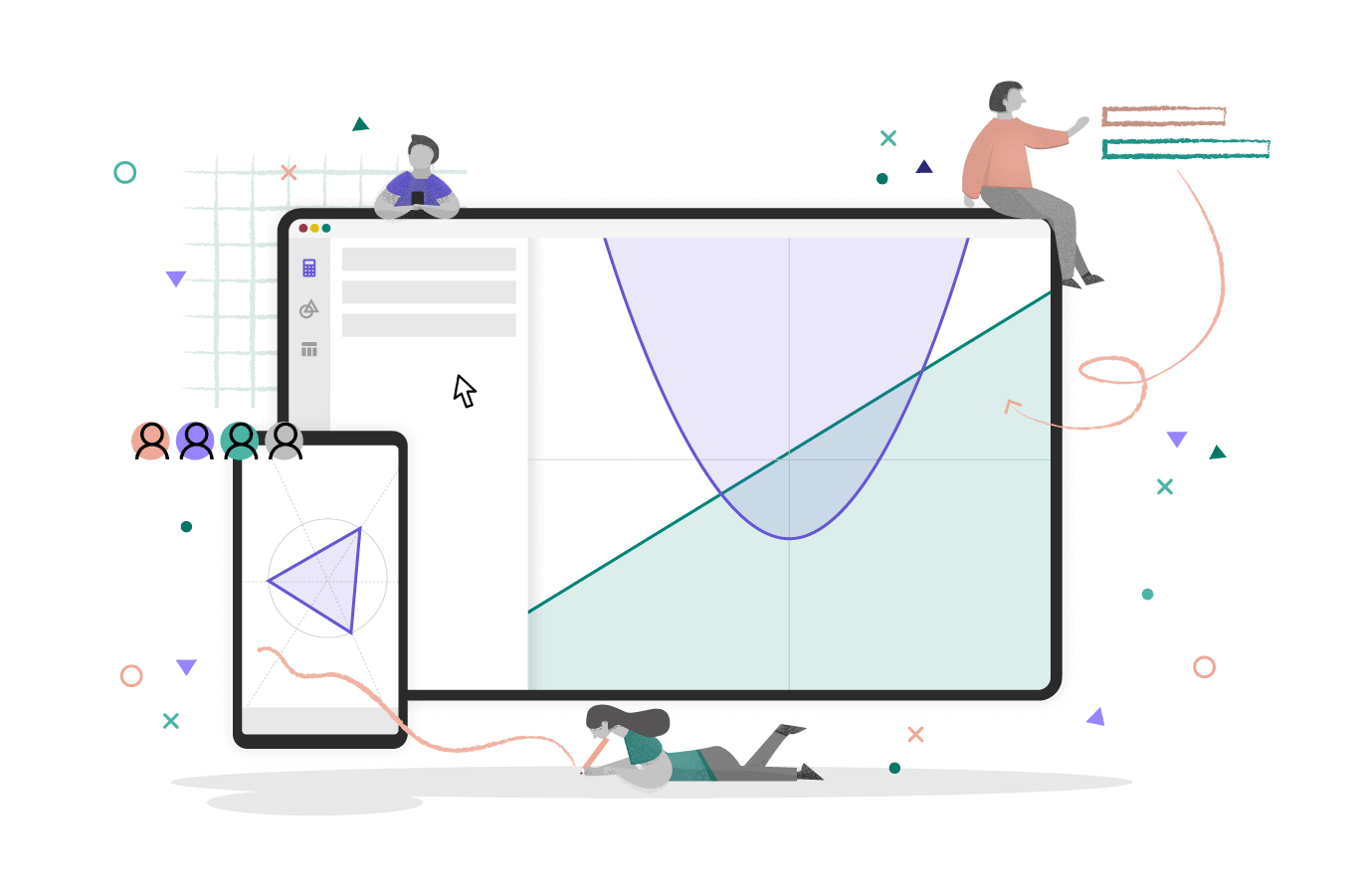 La classe virtuelle GeoGebra Classroom
Survol, expérimentation, création d’une leçon
[Speaker Notes: Pourquoi GeoGebra: outil de réflexion et de résolution de problèmes, permet le développement de stratégies. Demander à tous de se créer un compte si ce n’est pas fait, sinon, d’ouvrir leur compte.]
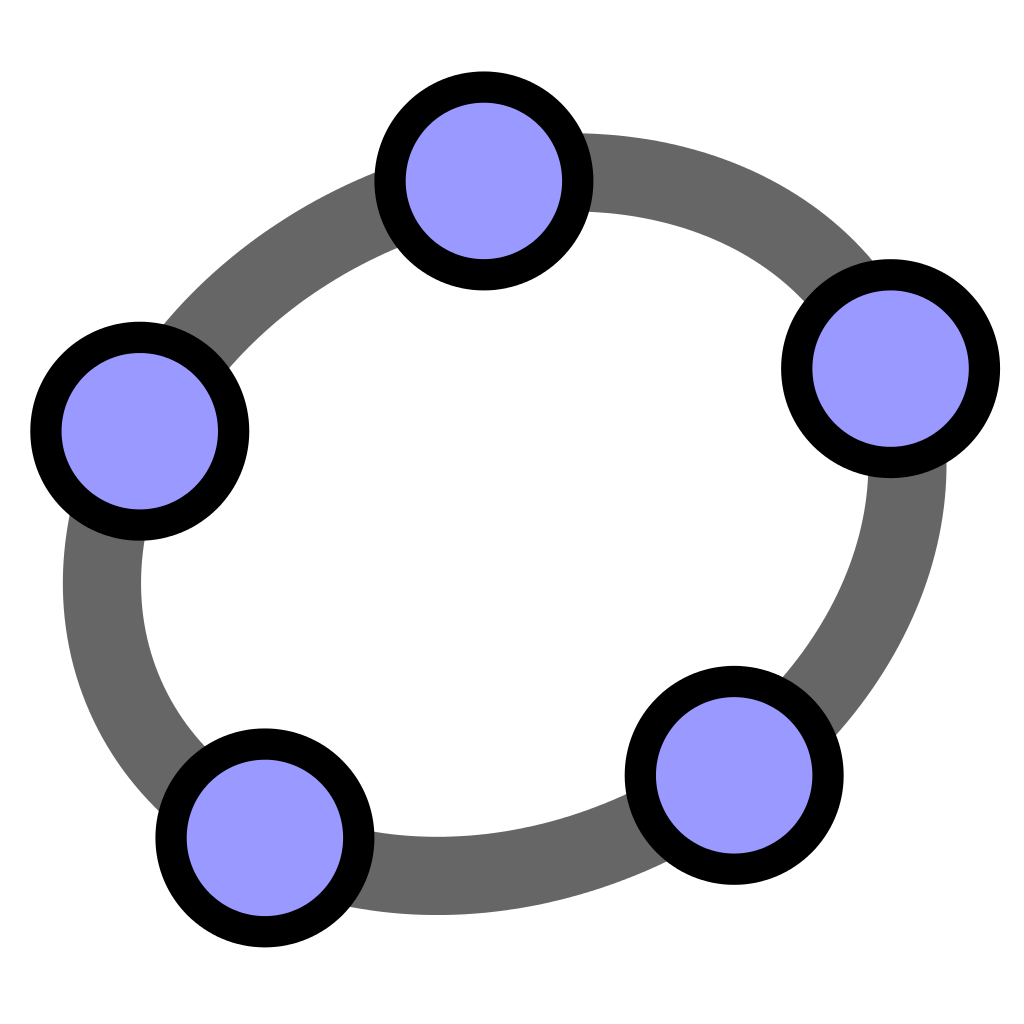 Classe virtuelle (Classroom)
Particularités
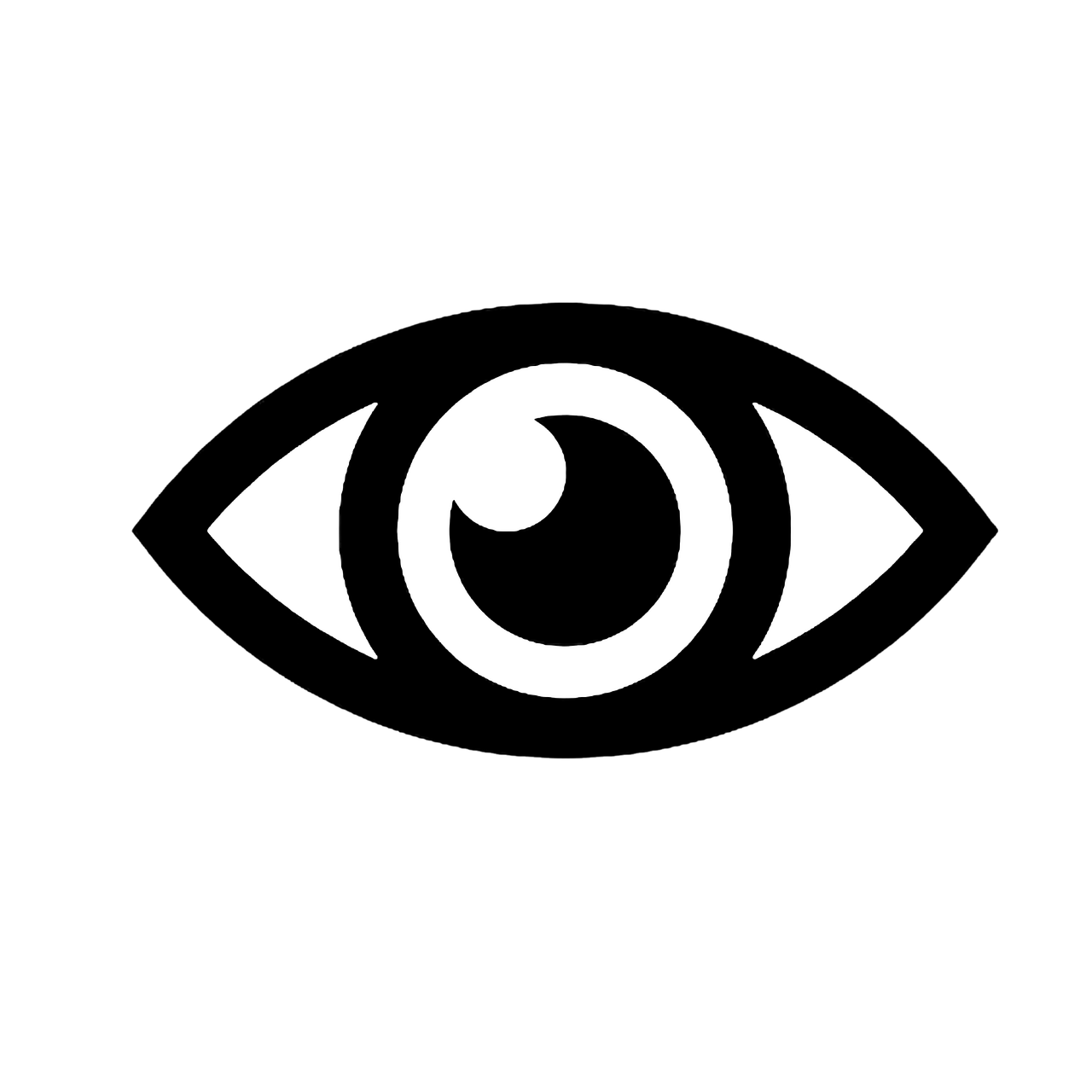 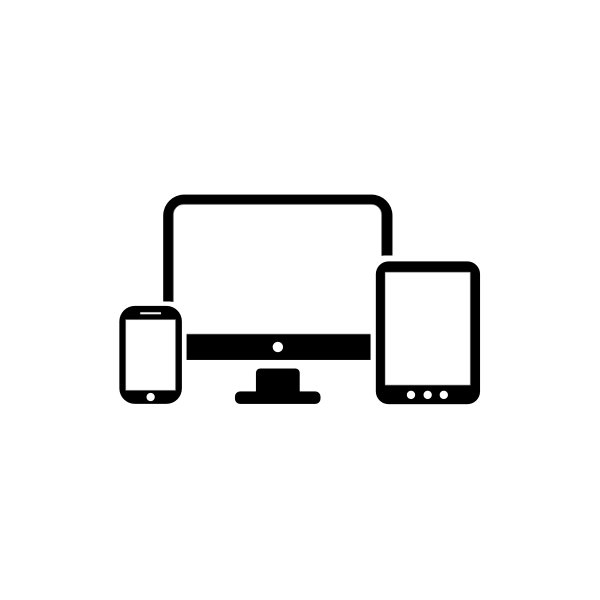 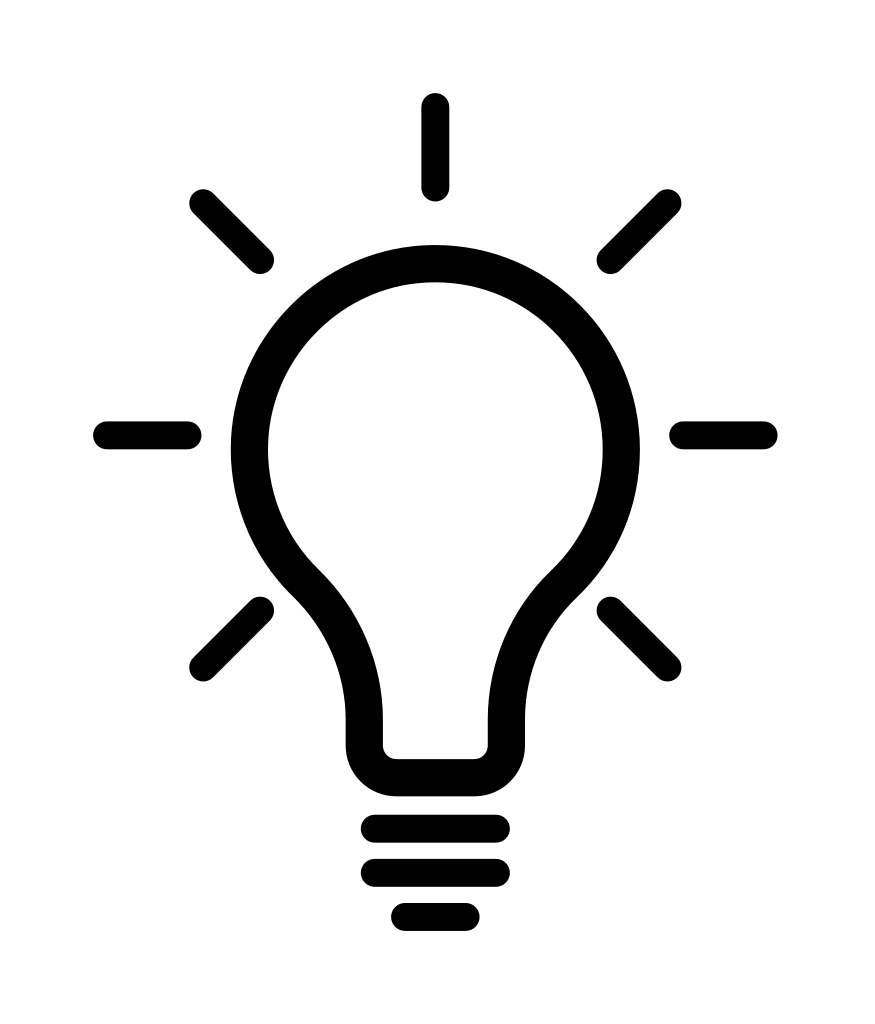 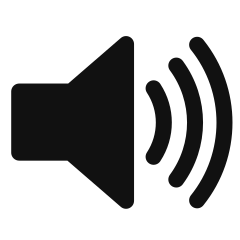 *À l’exception des équations mathématiques et des images numérisées
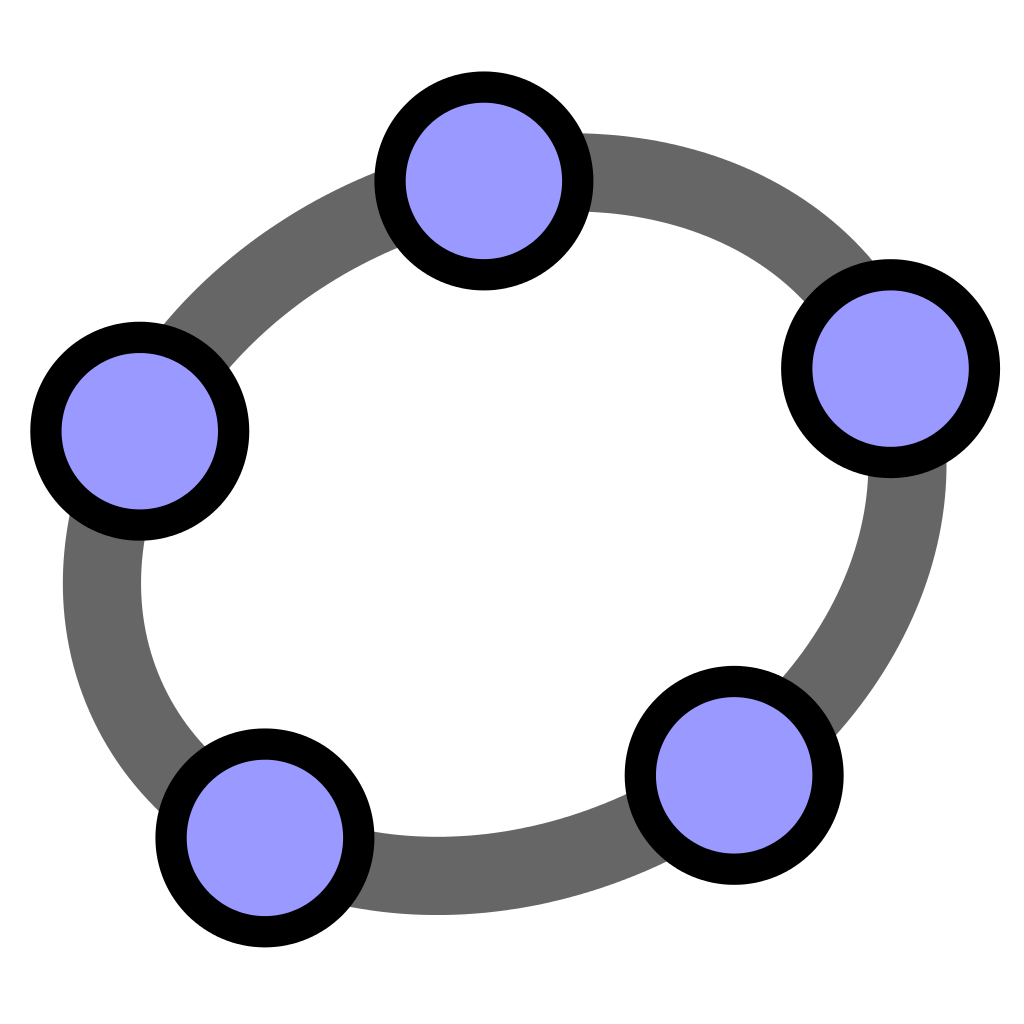 Classe virtuelle (Classroom)
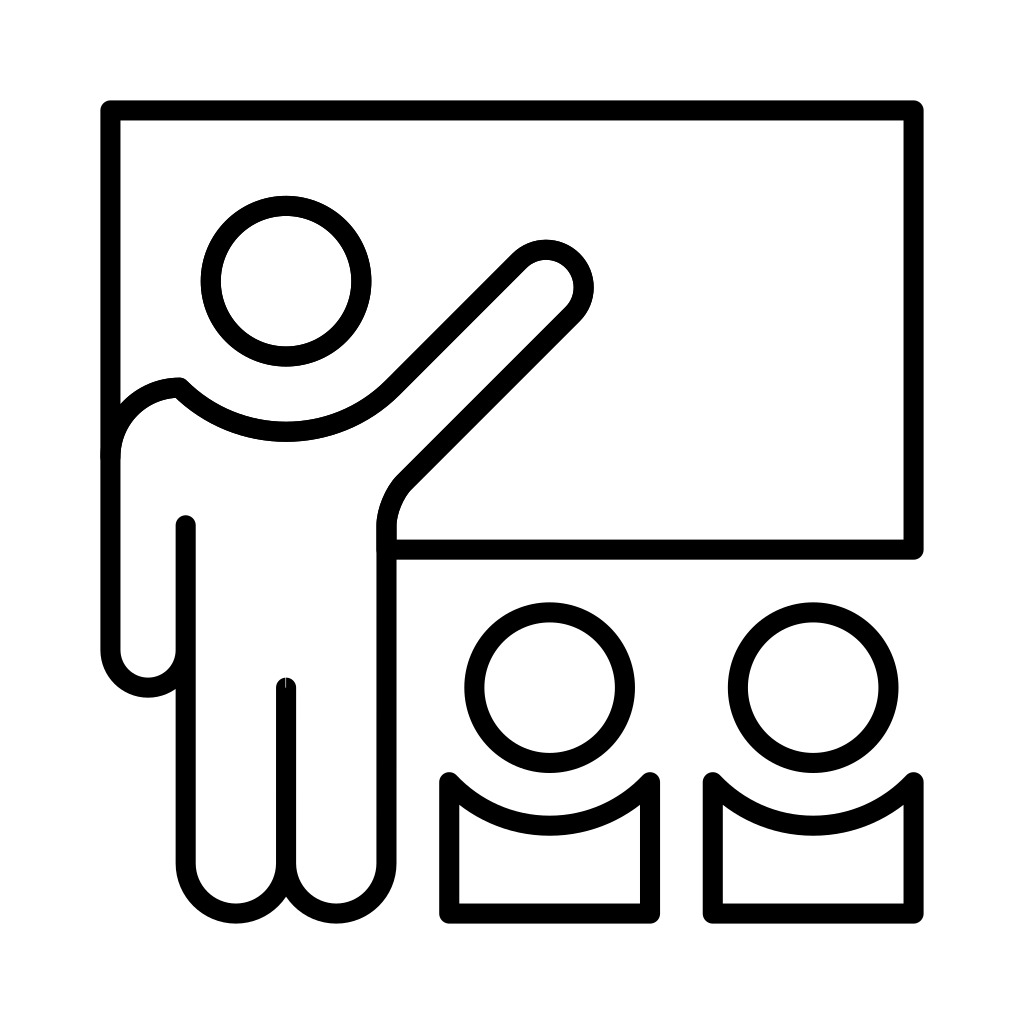 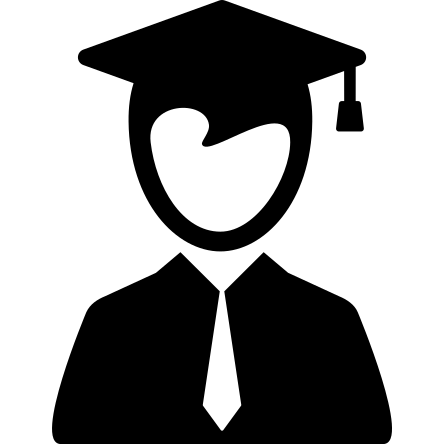 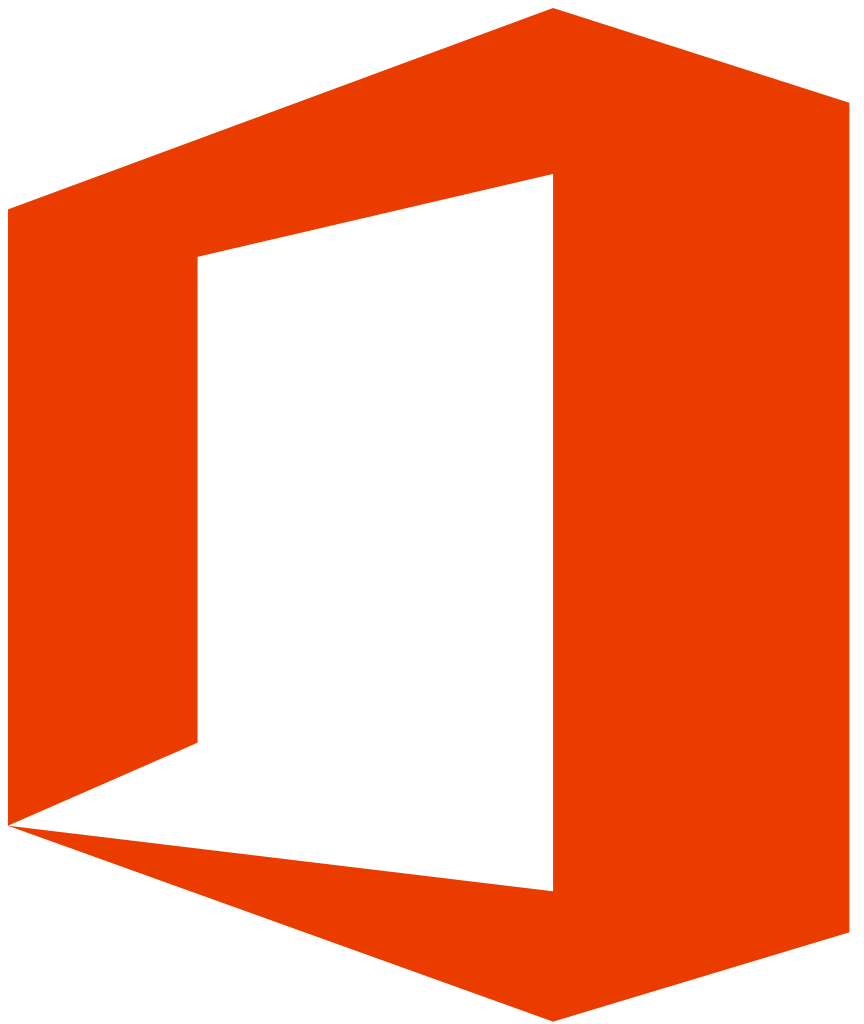 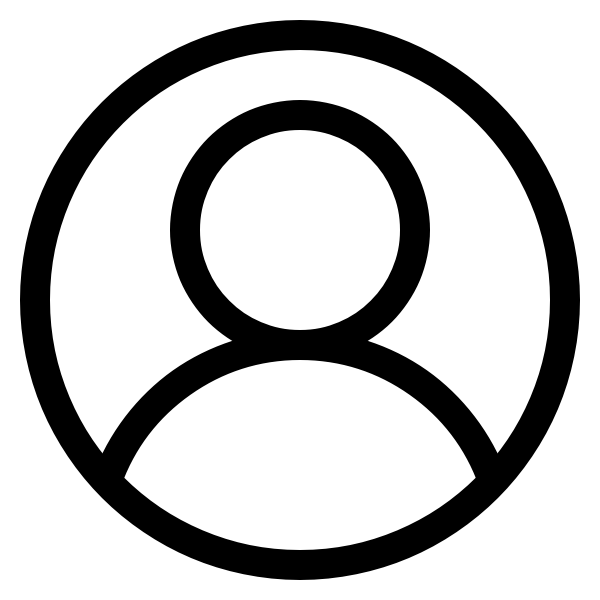 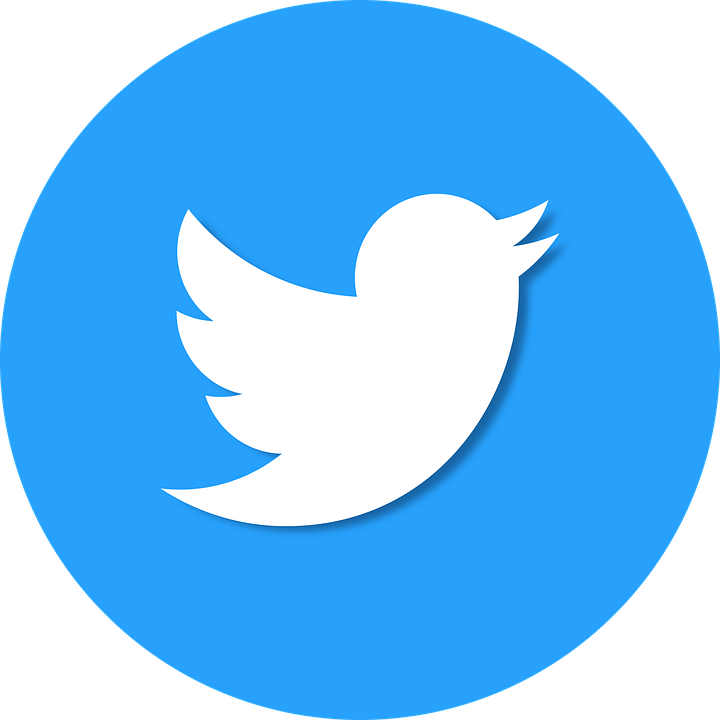 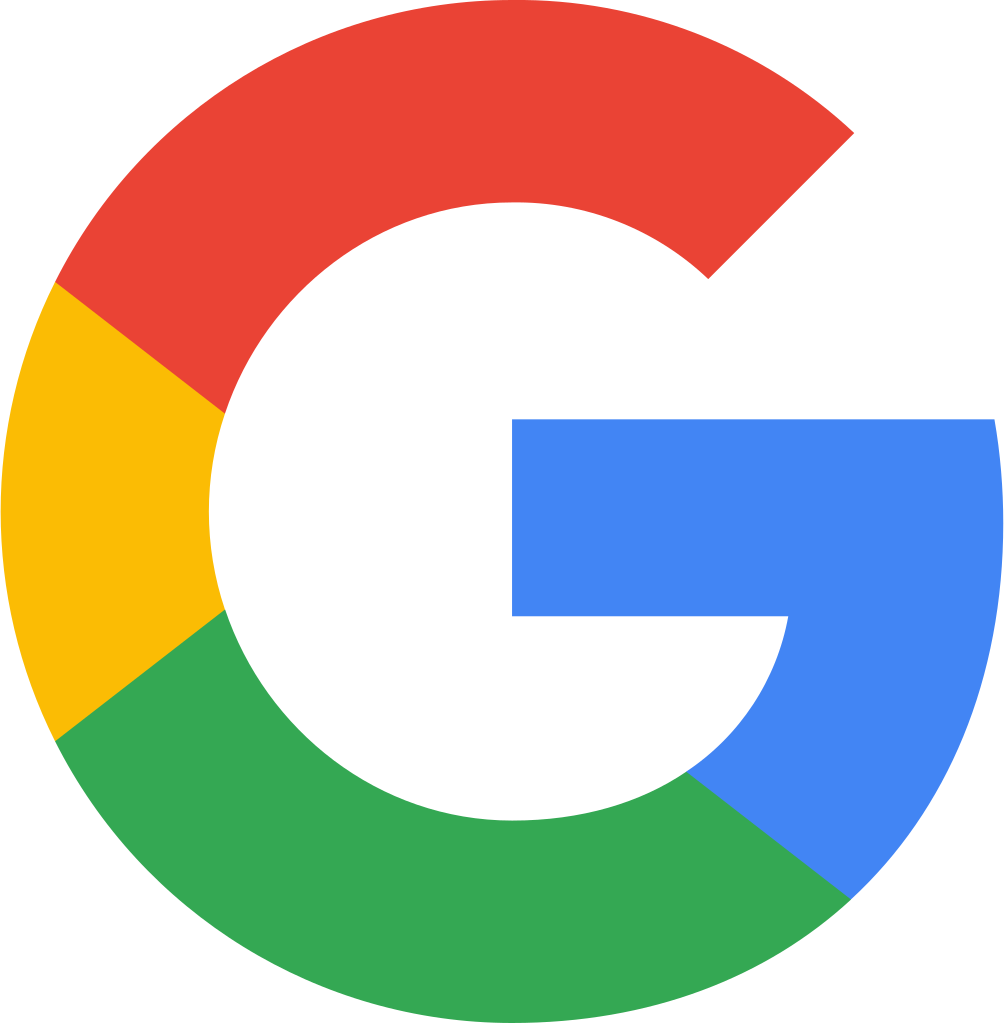 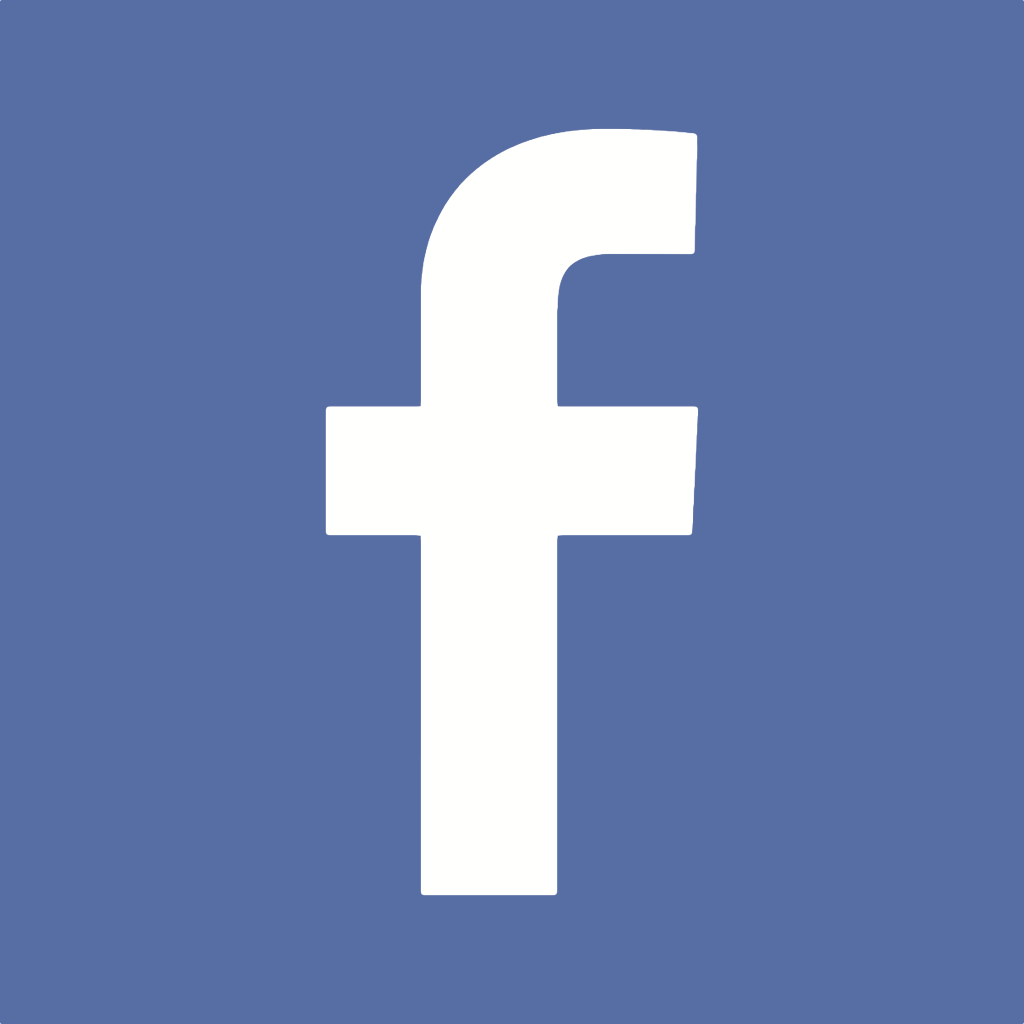 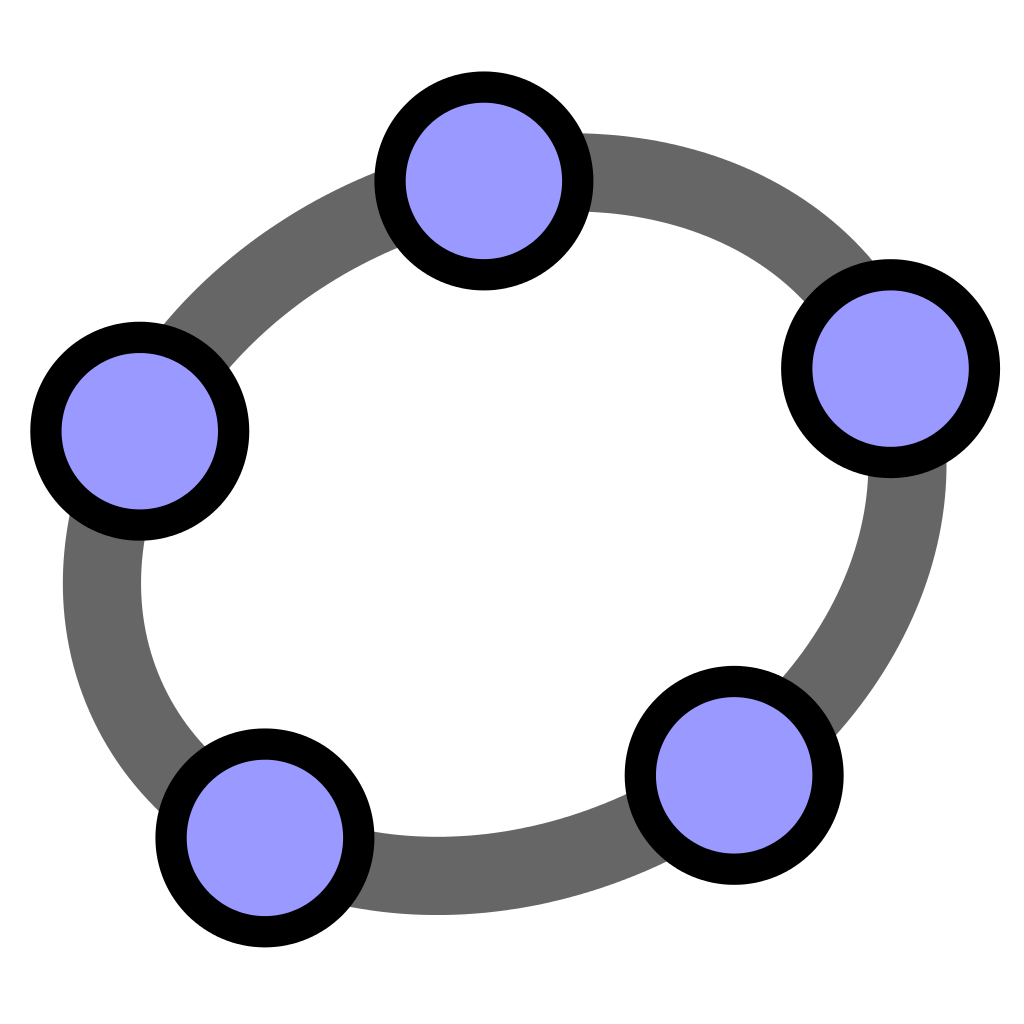 Activité
Page pouvant contenir plusieurs élément:

Texte
Question ouverte ou choix multiples (QCM)
Éditeur d’équation disponible
Proposition de réponse pour autocorrection
	Appliquette GeoGebra
Illustration (image)
	Vidéo (lien seulement)
	Fichier PDF
	Site Web imbriqué
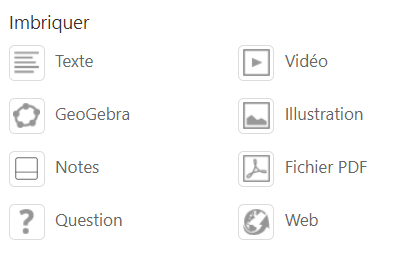 Livret
Collection de plusieurs activités
[Speaker Notes: Une activité peut être constituée de plusieurs éléments tels du texte, des appliquettes, des vidéos, des images, des questions. Un livret contient plusieurs activités organisées par chapitre. Les activités et les livrets peuvent être privés, partagés ou publics. Il est possible d’organiser les activités et les livrets dans des dossiers, par contre, les dossiers ne peuvent pas être partagés.]
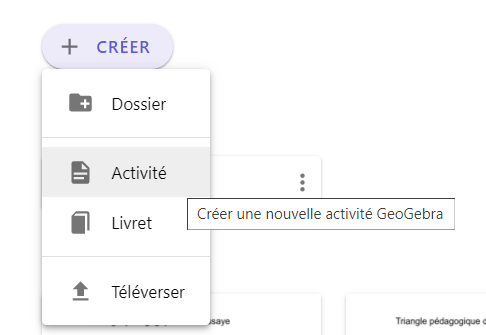 Création d’une activité
Ouvrir GeoGebra.org et se connecter
À partir de sa page de profil,
Cliquer sur le bouton Créer
Sélectionner Activité
Donner un titre
Configurer et sauvegarder
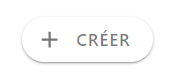 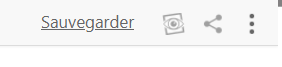 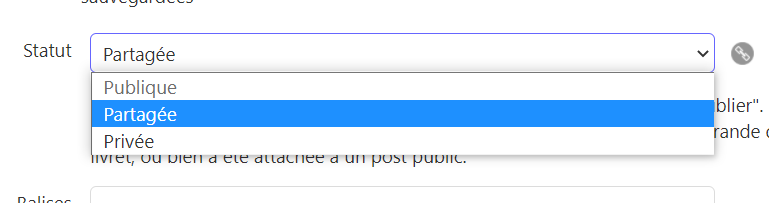 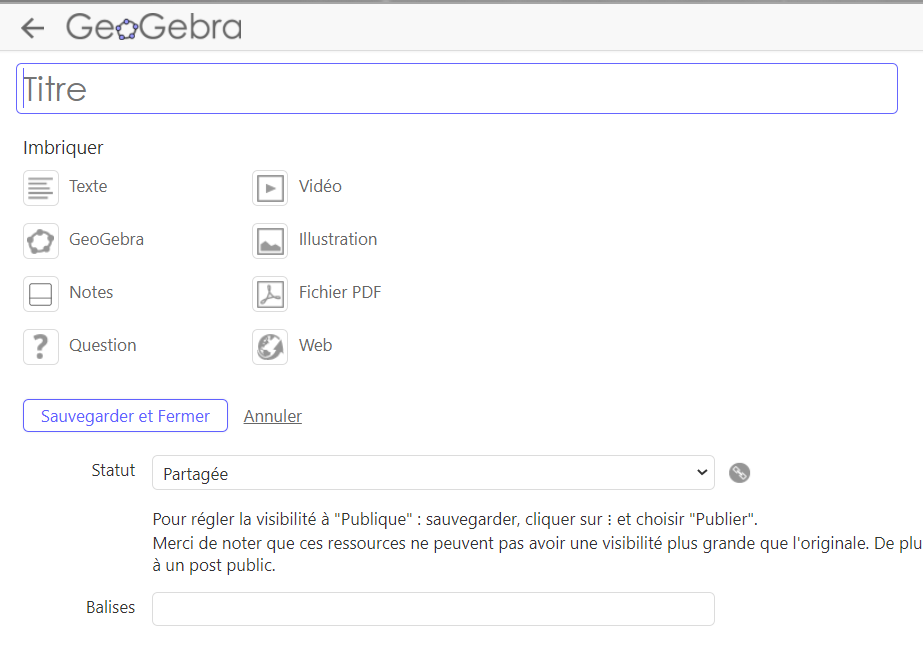 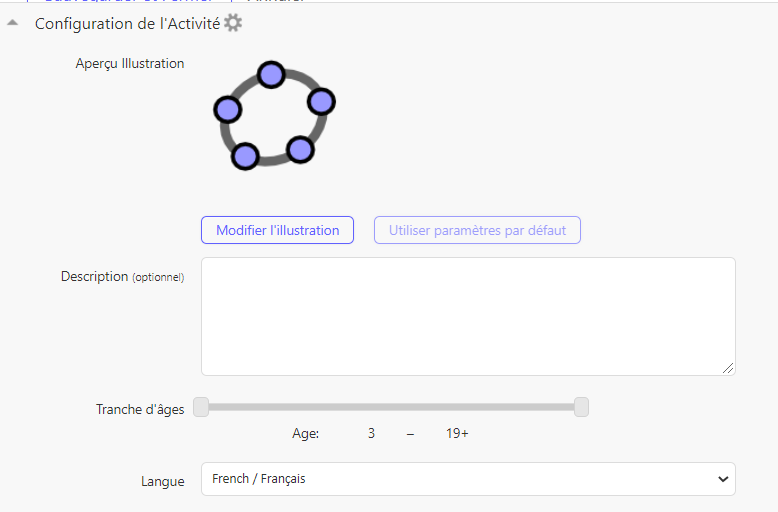 [Speaker Notes: Faire une activité avec une consigne, une fenêtre d’application appropriée à la consigne puis une fenêtre Notes. Ensuite ajouter, si nécessaire, une question.]
Création d’un classe
Option 1
Partager le lien aux élèves
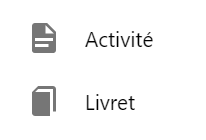 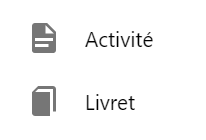 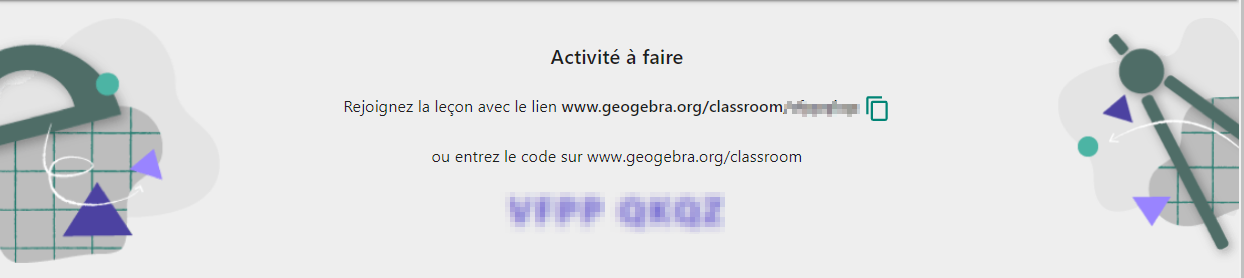 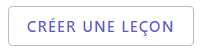 Option 2
Partager le code aux élèves
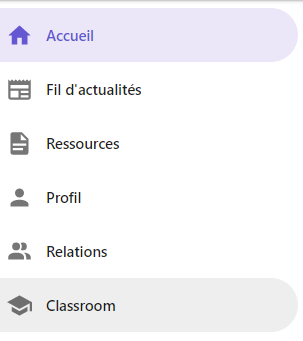 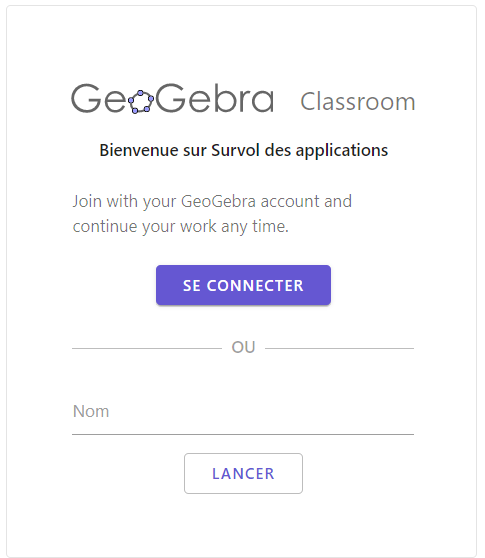 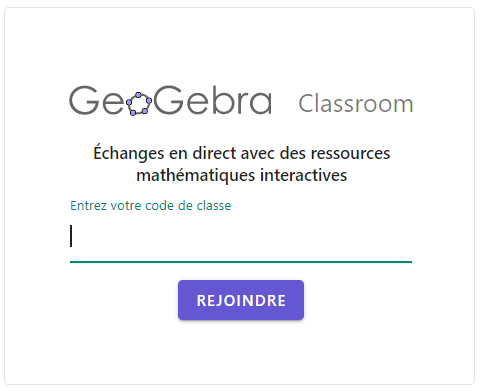 La classe vue de l’enseignant
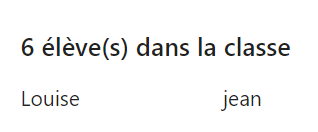 Vue de l’ensemble des tâches
Affichage du nombre d’élèves ayant chaque tâche
Pause et anonymiser
Vue des fenêtres graphiques pour chaque élève
Manipulation des objets dans une fenêtre sans que cela ne soit enregistré
Visualisation du travail des élèves en direct
Résultats des réponses aux questions
Modification des réponses en temps réel
Affichage des statistiques
Affichage des noms par réponse
Réponses des questions ouvertes
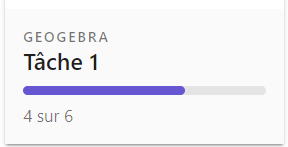 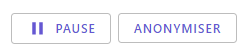 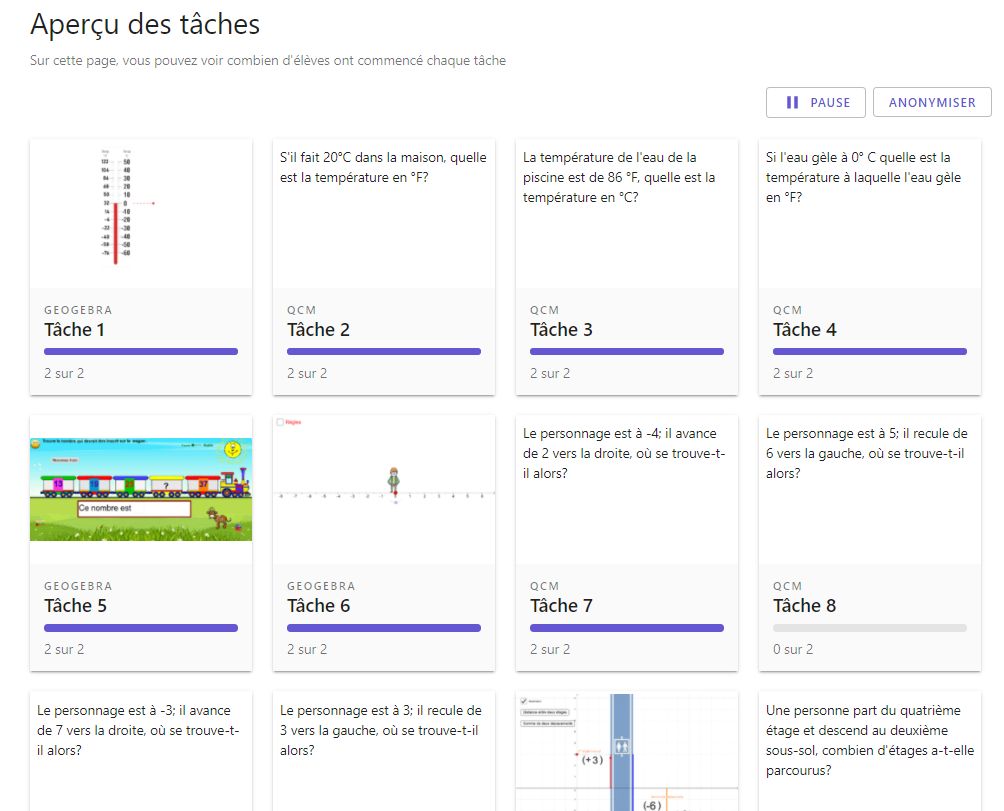 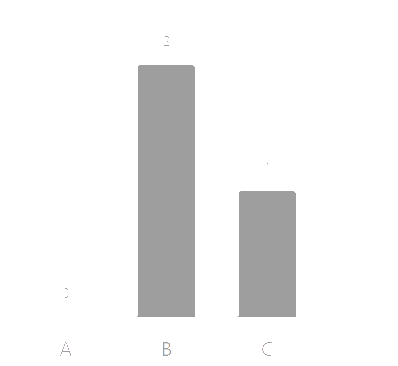 [Speaker Notes: Je me mets en partage d’écran, mais on prends les commentaires à chaud, présenter toutes les options en même temps que les participants font les activités.]
La classe, Classroom
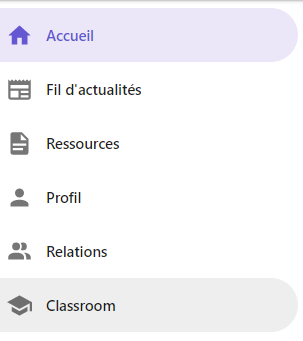 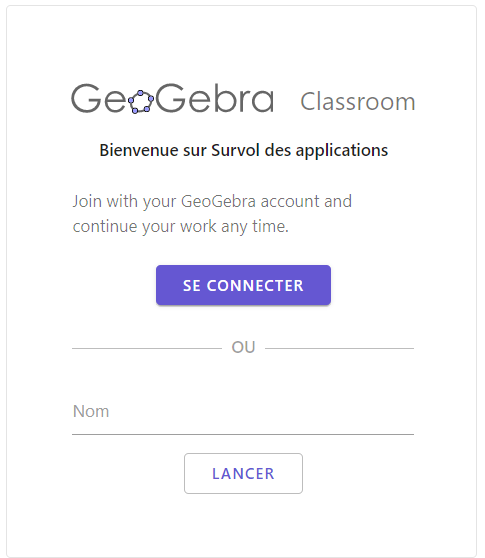 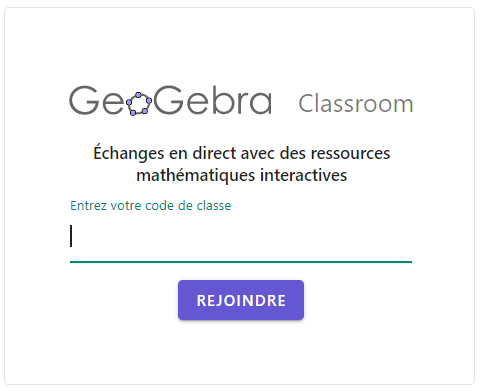 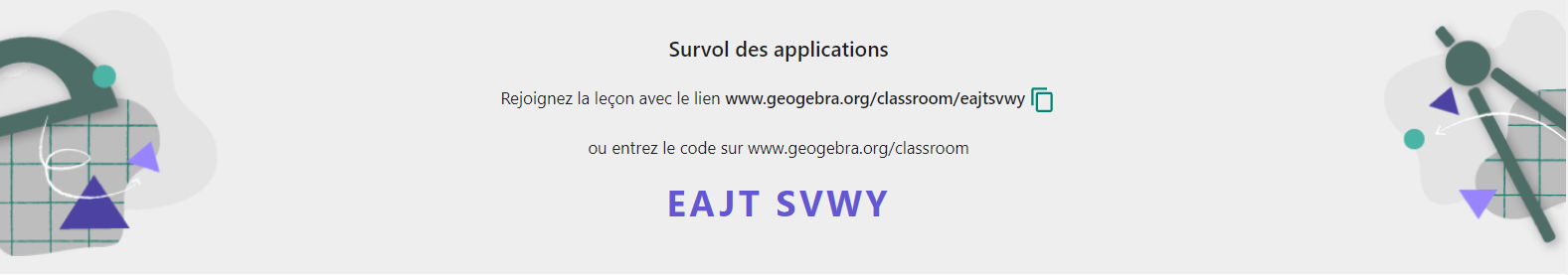 [Speaker Notes: Activités : https://www.geogebra.org/m/jbg4mjre 
Mains sur les touches (Classroom) : https://www.geogebra.org/classroom/eajtsvwy  
Propose de se connecter pour conserver le travail]
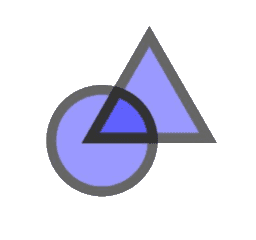 L’application Géométrie
Donner l’occasion aux élèves de créer
[Speaker Notes: J]
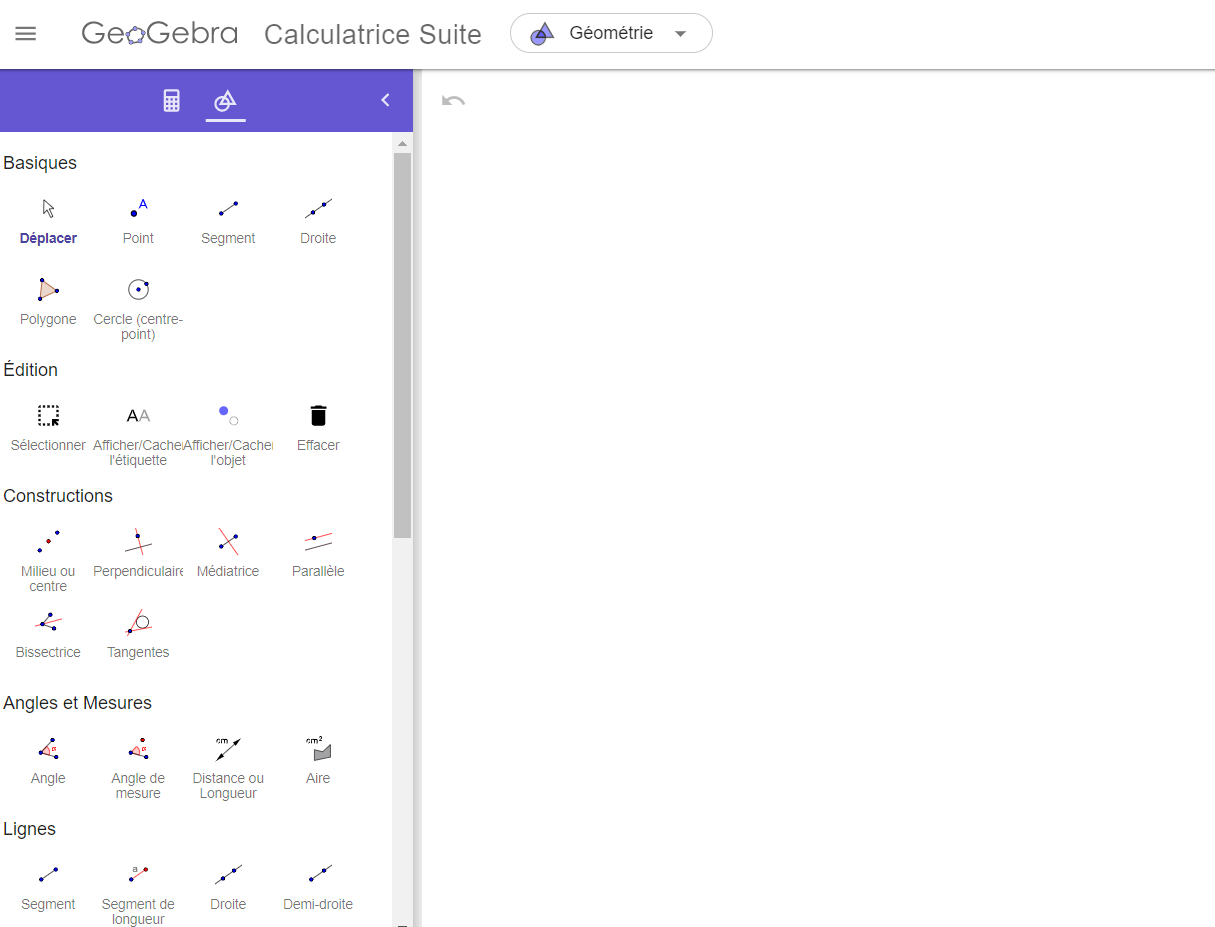 Fenêtre des outils
Fenêtre graphique
Défi
Construire un polygone
Afficher les angles intérieurs
[Speaker Notes: Interface de l’application Géométrie. Il est possible de personnaliser la barre d’outils, mais]
Exemple d’une construction
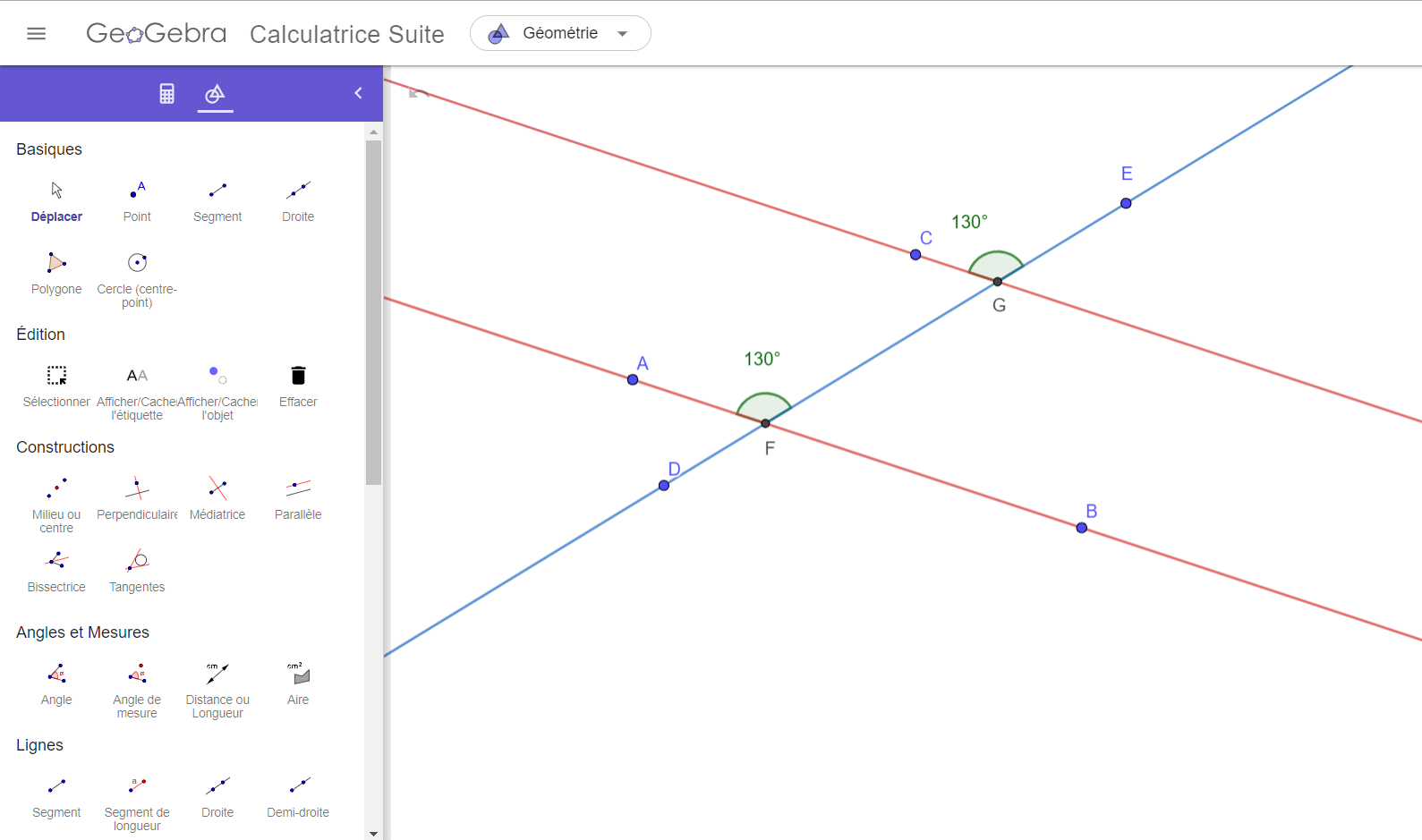 [Speaker Notes: Exploration des outils de construction, donne un exemple en navigation privée sans au départ montrer l’interface enseignant, travailler avec le compte RÉCITMST dans la navigation privée]
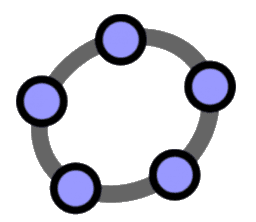 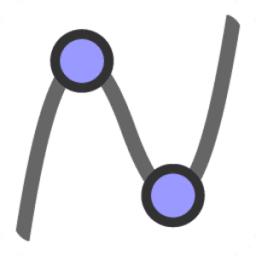 L’application Calculatrice graphique
(Restreinte et Suite)
Résoudre des tâches complexes par la construction de fonctions et de relations
[Speaker Notes: Pour la construction de fonctions et de relations ainsi que les vecteurs]
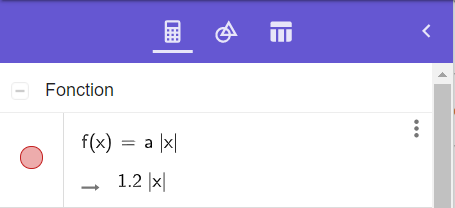 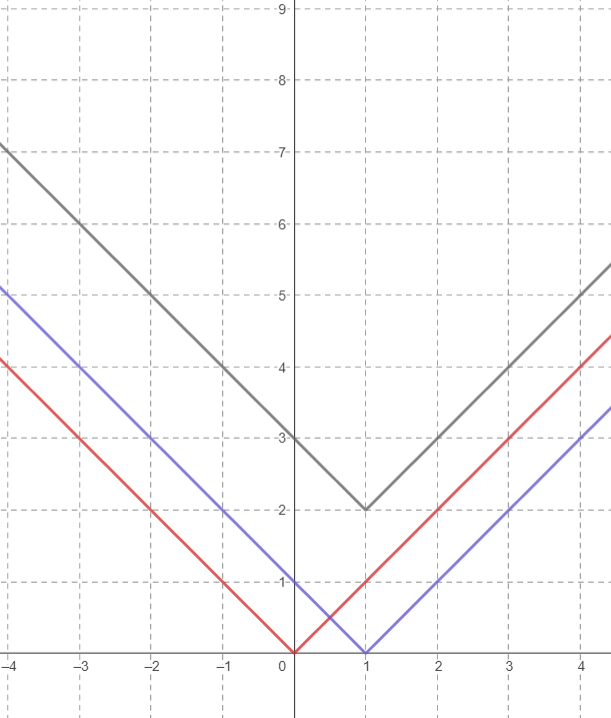 Fenêtre Algèbre
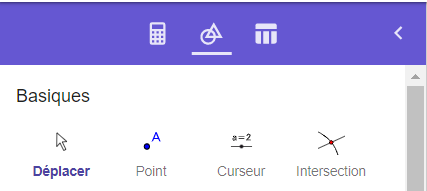 Fenêtre Outils
Fenêtre graphique
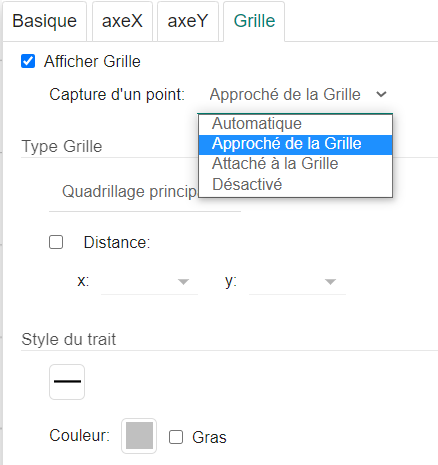 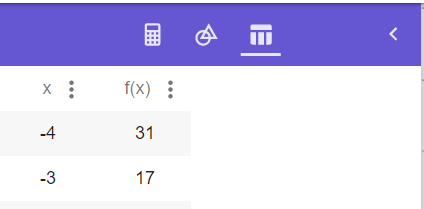 Propriétés
Fenêtre Tableau
[Speaker Notes: Relation dynamique entre les fenêtres, montrer également des propriétés de la fenêtre graphique, axes, grille, capture d’un point...]
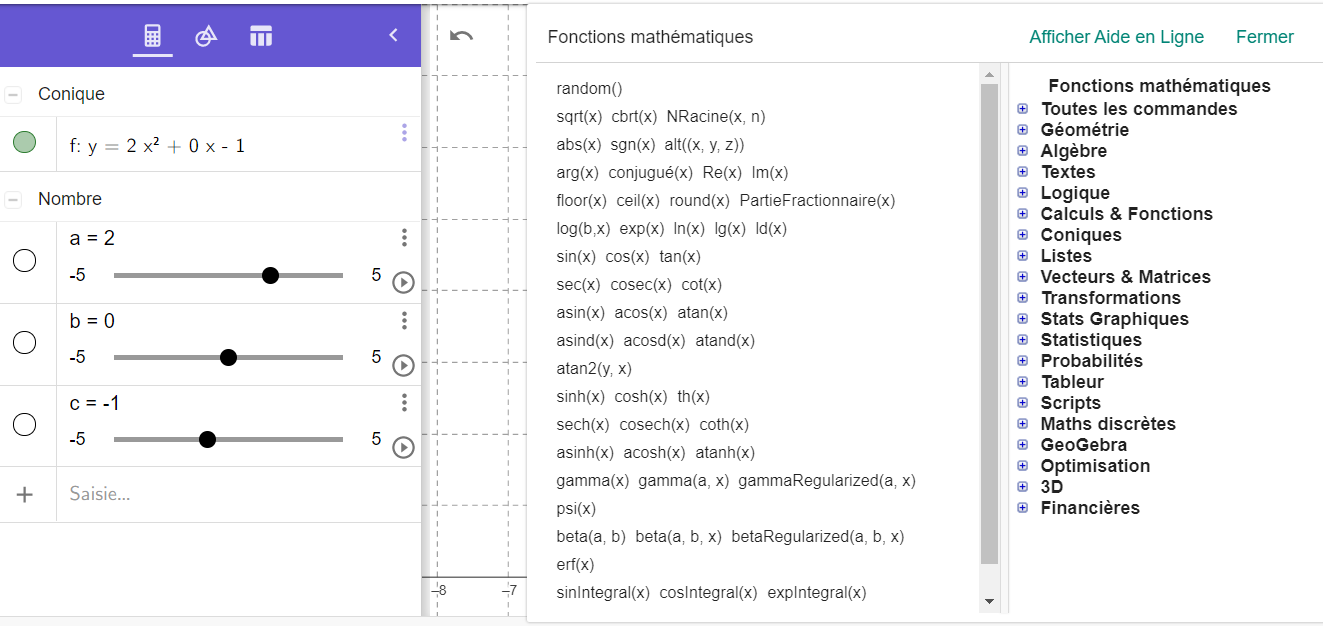 Nombreuses commandes et fonctions
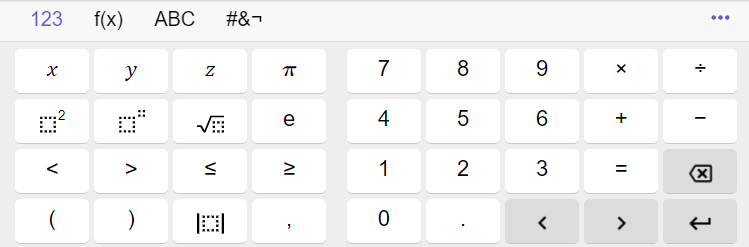 Quatre claviers
[Speaker Notes: Certaines commandes ne sont pas présents dans la version restreinte]
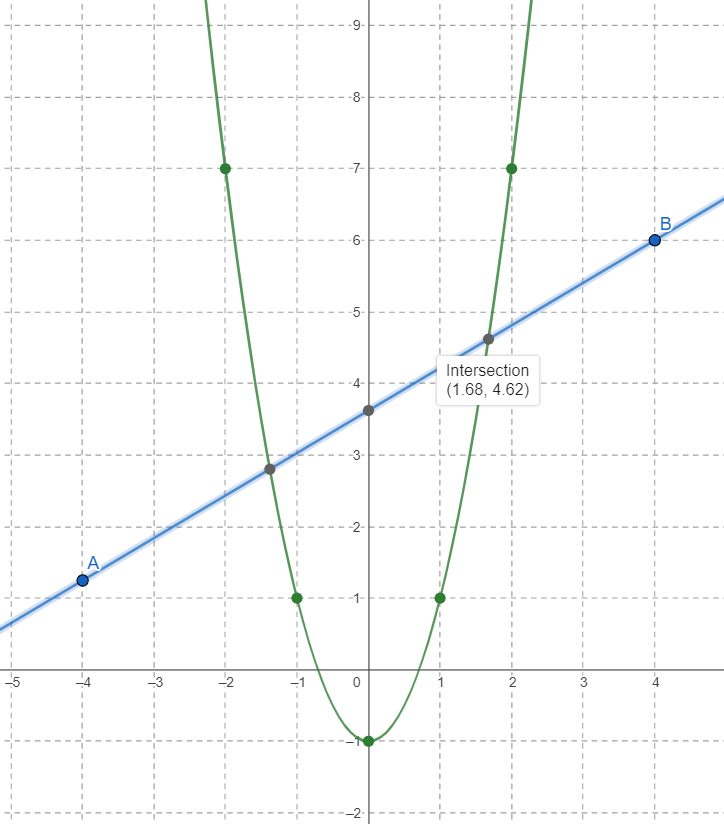 Défi
Créer algébriquement une fonction
[Speaker Notes: y=3x2 + 2]
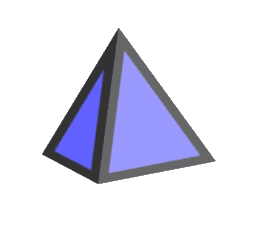 L’application calculatrice 3D
Pour travailler en trois dimensions
[Speaker Notes: Pour la construction de solides]
Un environnement à trois dimensions
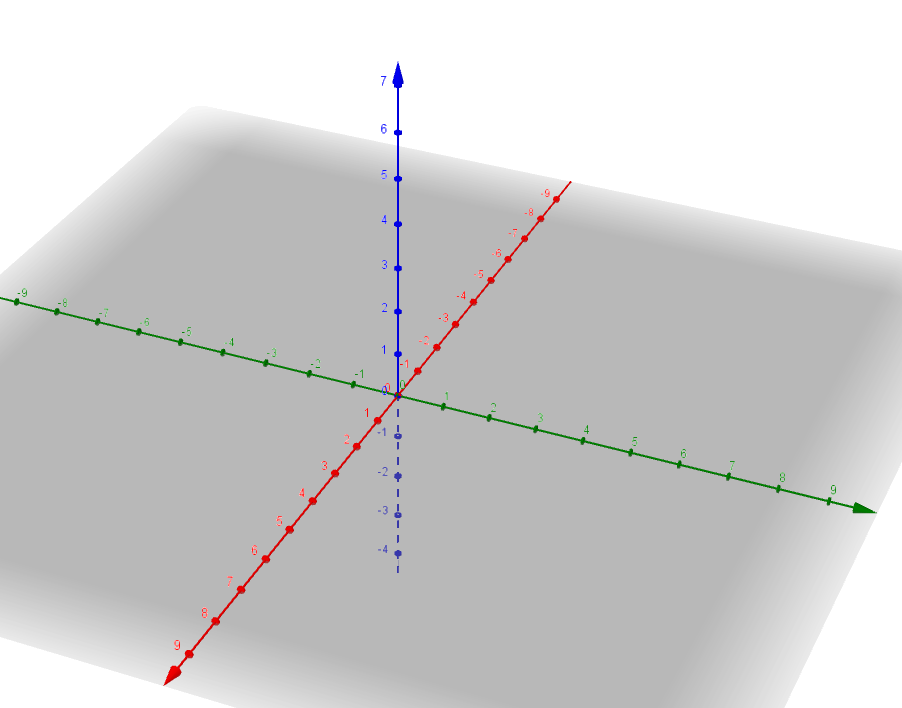 Les axes
Le plan
Les vues
Les déplacements d’un point
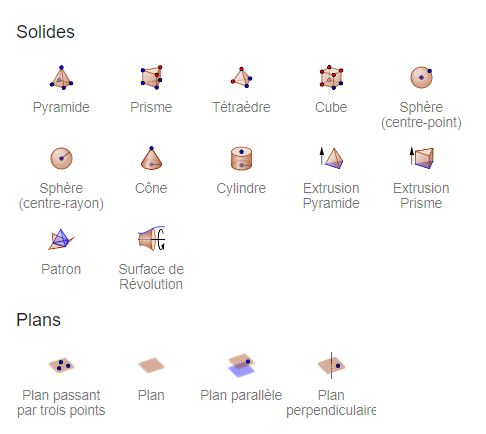 [Speaker Notes: Montrer les propriétés des projections et afficher le Label des axes, montrer également le déplacement dans l’espace en prenant un point, puis montrer le développement d’un cube]
Construction d’un cube et son développement
Les sommets
Les mesures
Le patron
La couleur et le style
L’exportation en fichier image et en fichier STL
[Speaker Notes: Voir l’activité: https://www.geogebra.org/m/m9ammgen   (construction d’un prisme)]
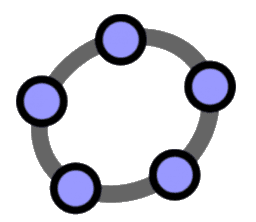 L’application Classique
Pour combiner les applications et travailler les statistiques
[Speaker Notes: Pour la construction de fonctions et de relations ainsi que les vecteurs]
GeoGebra Classique
L’application la plus complète
Plusieurs fenêtres disponibles dont la fenêtre algèbre, un champ de saisie, le tableur, deux fenêtres graphiques et une fenêtre 3D
Barre d’outils configurable
Version généralement installée sur les ordinateurs (version 5 ou version 6)
Application intégrée dans plusieurs logiciels
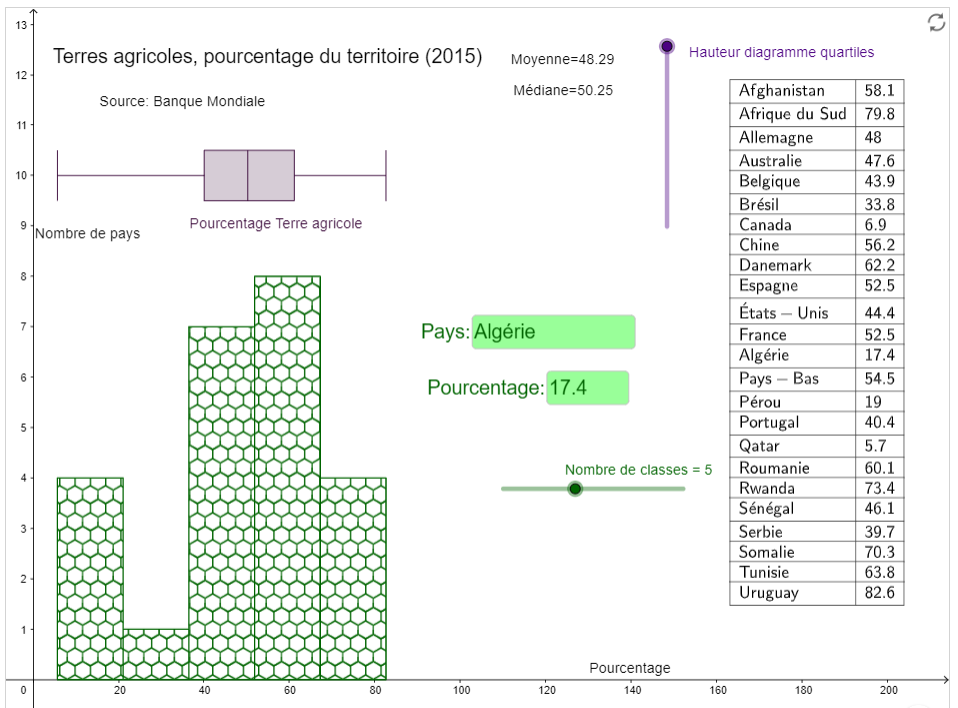 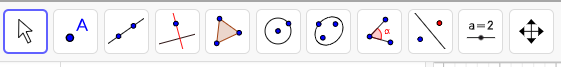 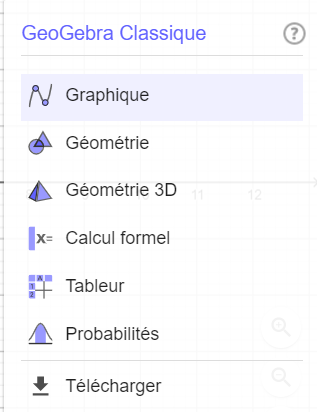 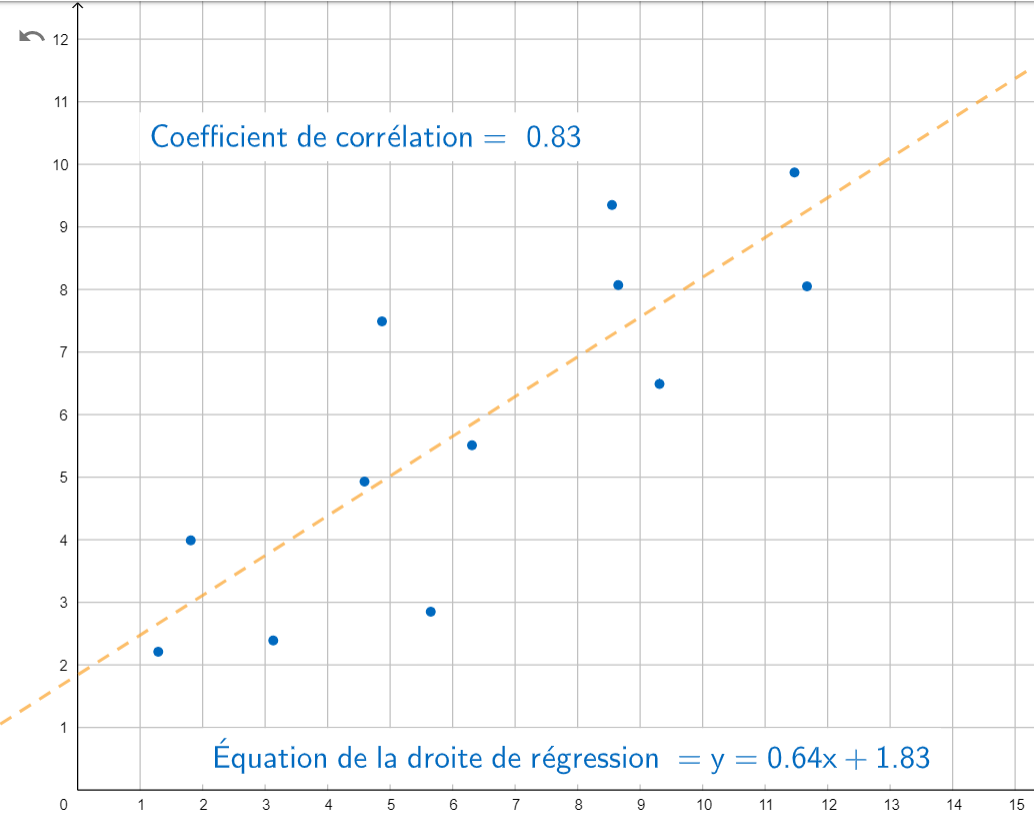 [Speaker Notes: N’est pas dans l’onglet des quatre calculatrices, on y accède par la page d’accueil ou par le menu des applications
Mentionner pour Smart Notebook et Moodle]
Le tableur pour des statistiques
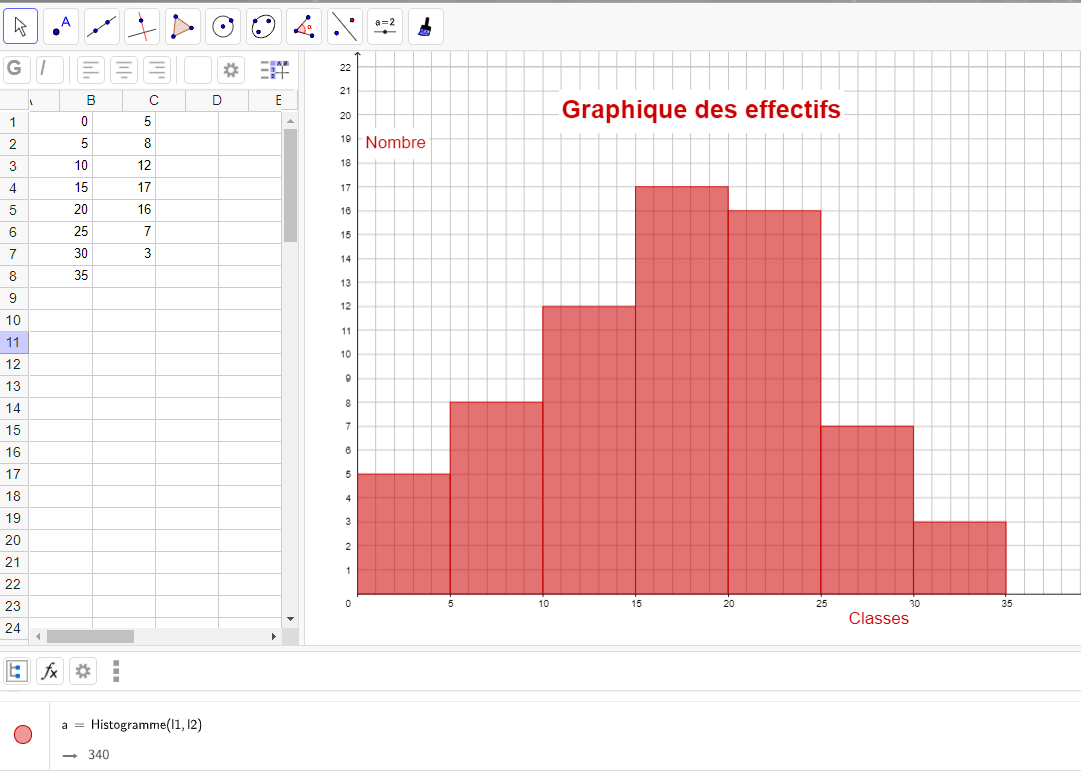 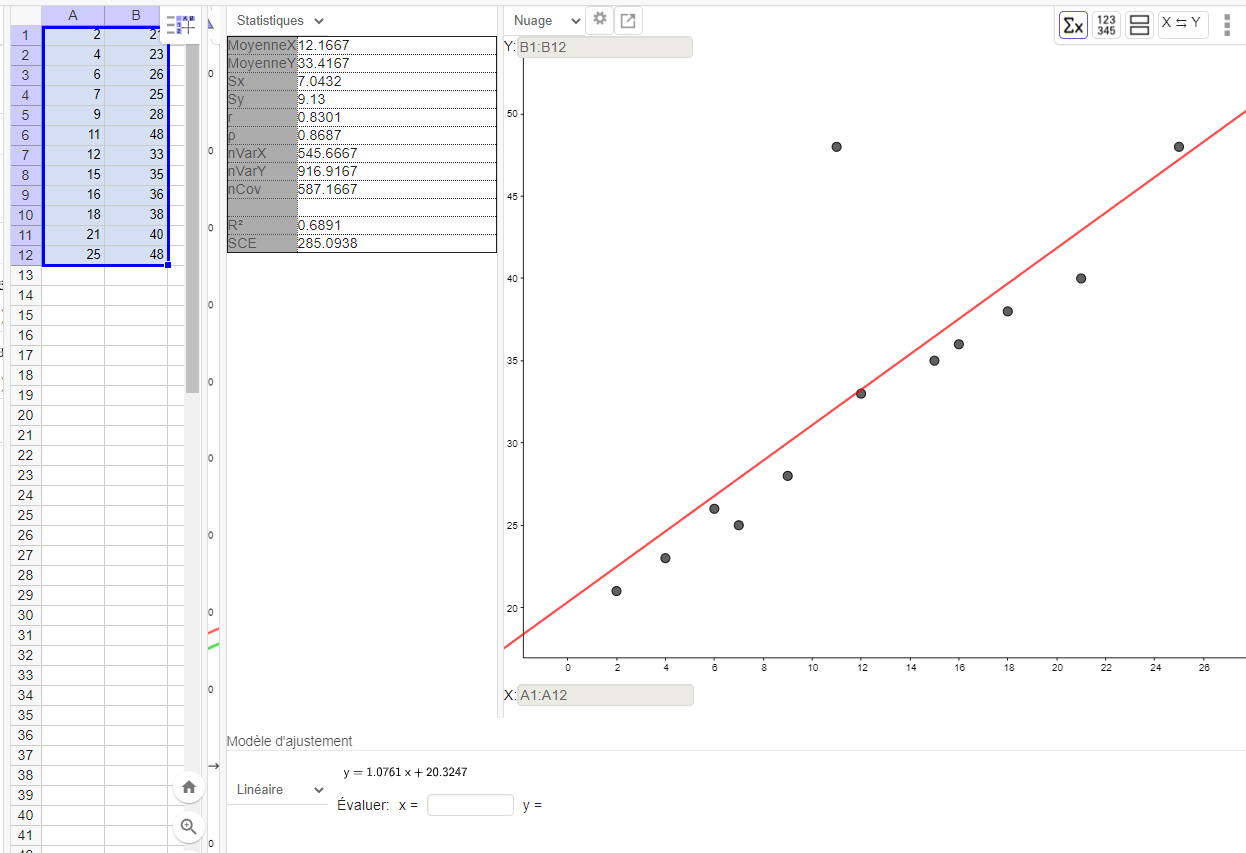 [Speaker Notes: Faire exemple avec construction d’un graphique diagramme de quartiles. Entrer une douzaine de données, faire le diagramme de quartiles,avec la commande. Ajouter une commande pour la moyenne et la médiane. Parler des distributions à deux caractères, mais pas aller plus loin pour cette présentation. Parler également de la configuration de la barre d’outils, mais pas le faire.  Exploration 10 minutes.]
Pour aller plus loin
Ressources
Modèles classes virtuelles GeoGebra
Recueil d'activités pour les Classes
Construction de figures
Isométrie et homothétie
Troisième secondaire
Virage numérique au CCR 
GeoGebra Classroom Activities (anglais)
Autoformations
Campus RÉCIT
Geogebra-1
Géométrie | Calculatrice graphique | Calculatrice 3D
Geogebra-2
Rétroagir | Création de classes
Tutoriels
GeoGebra
Tutoriel GeoGebra Classroom
Géométrie en secondaire 1 (Mme Blanchette)
Webinaires
Animer une classe virtuelle (ou pas) avec GeoGebra
Faire des statistiques en ligne avec GeoGebra
L’équipe du RÉCIT MST est disponible 
les mercredis matins 
de 9 h à 11 h 30.
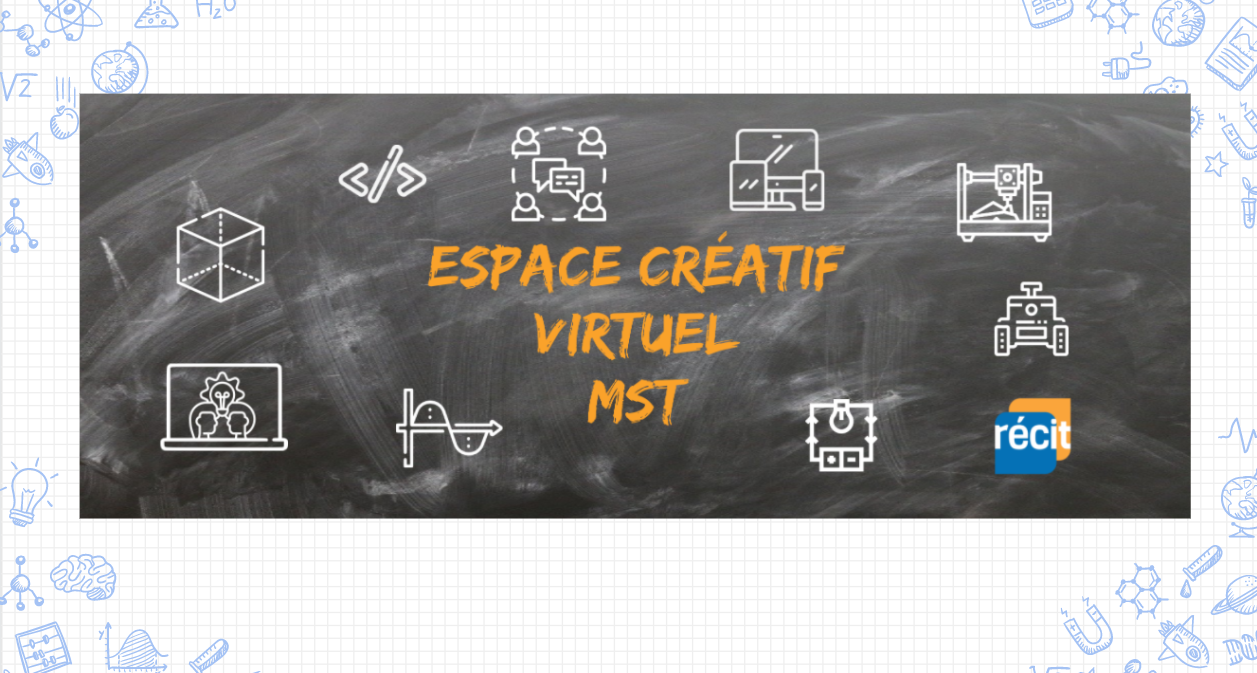 Place your screenshot here
Lien vers notre salle de vidéoconférence : 

recitmst.qc.ca/ecv-zoom 
Toutes les informations: recitmst.qc.ca/ecv
‹#›
[Speaker Notes: Salle de vidéoconférence : http://recitmst.qc.ca/ecv-zoom]
Badges « Découverte » et « Appropriation »
Créer compte gratuit sur Campus RÉCIT;
Valider le courriel, se connecter;

Cliquer sur ce lien :  
Obtenir le badge « Découverte GeoGebra -1 » pour naviguer dans la section;
Obtenir le badge « Appropriation» GeoGebra -1 » et déposer une activité réalisée avec GeoGebra.
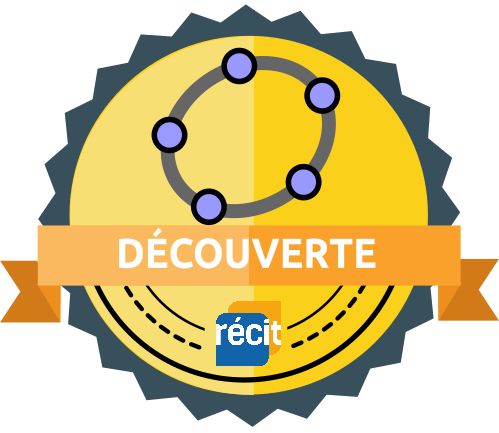 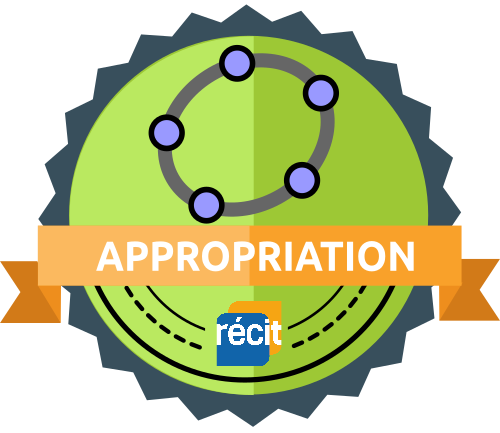 ‹#›
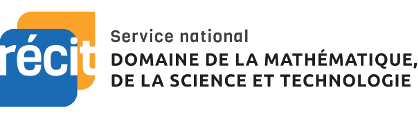 MERCI !
luc.lagarde@cshbo.qc.ca
equipe@recitmst.qc.ca 
Page Facebook
Twitter
Chaîne YouTube
Questions?
Ce  document de  formation du RÉCIT est mis  à disposition, sauf exception, selon les termes de la licence Licence Creative Commons Attribution - Pas d’Utilisation Commerciale - Partage dans les Mêmes Conditions 4.0 International.
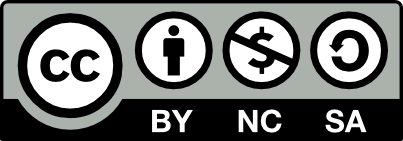 [Speaker Notes: Me joindre luc.lagarde@recitmst.qc.ca 
Message à l’équipe : equipe@recitmst.qc.ca]
Credits
Special thanks to all the people who made and released these awesome resources for free:
Presentation template by SlidesCarnival
Photographs by Unsplash
‹#›